Доброшкола
Всё получится!
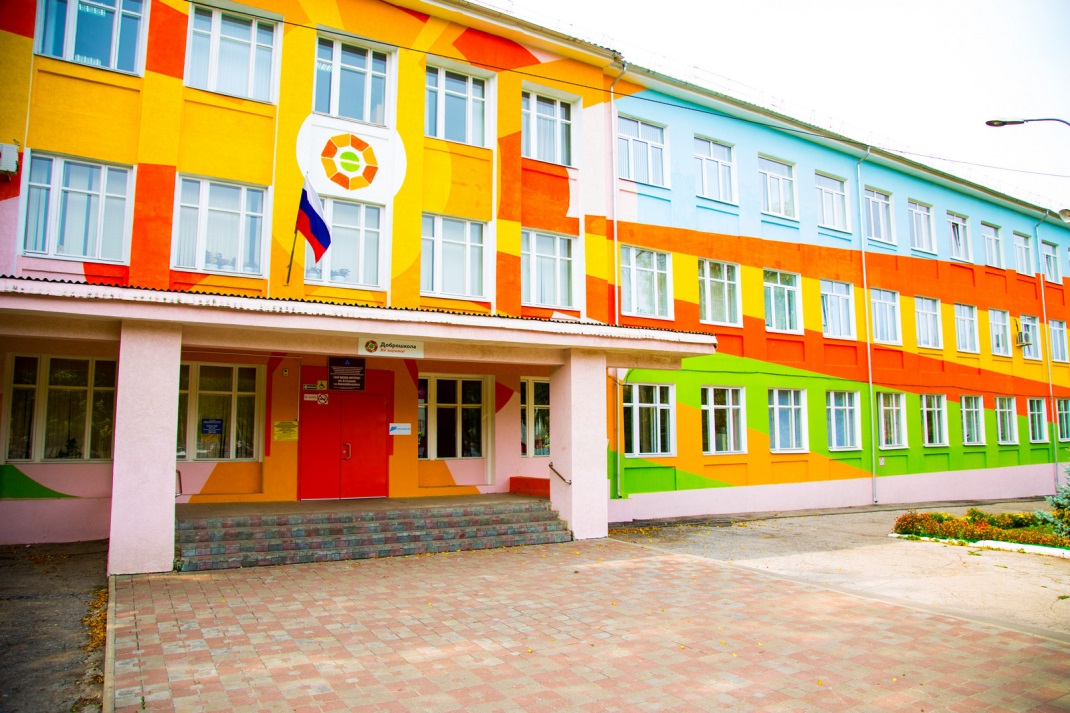 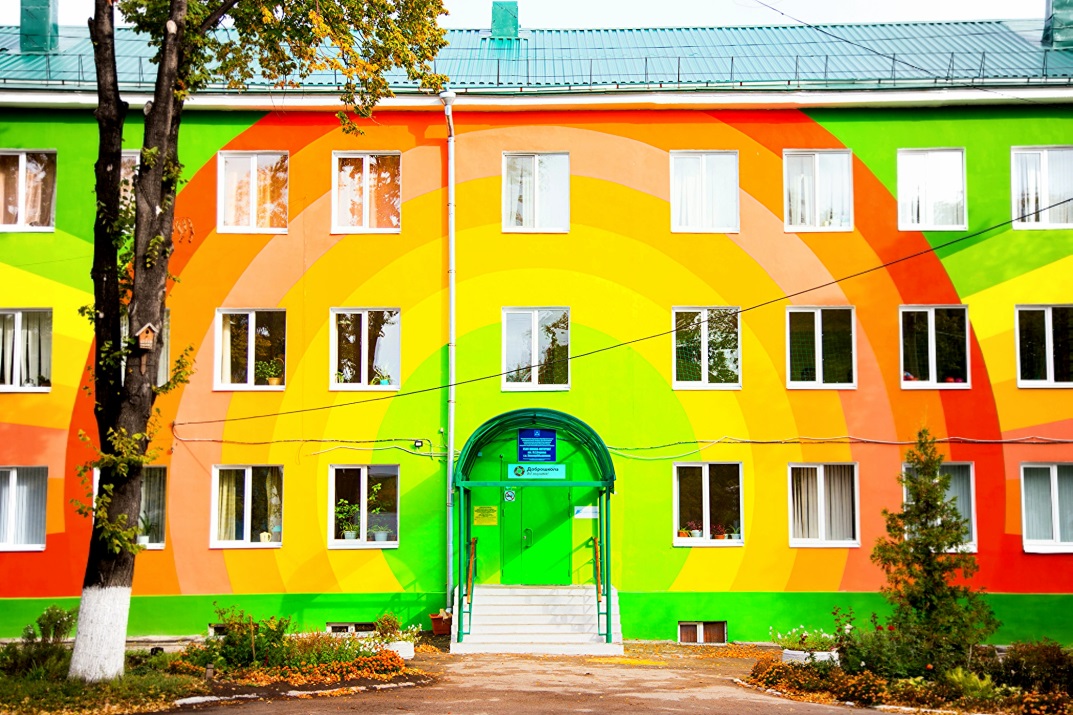 Государственное бюджетное общеобразовательное учреждение школа-интернат для обучающихся с ограниченными возможностями здоровья   имени Героя Советского Союза И.Е.Егорова городского округа Новокуйбышевск Самарской областиРазвитие социального партнерства                               в современной образовательной среде
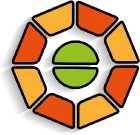 КАБИНЕТЫ ПСИХОЛОГО-ПЕДАГОГИЧЕСКОГО СОПРОВОЖДЕНИЯ И КОРРЕКЦИОННОЙ РАБОТЫ. Сенсорная комната (психоэмоциональная разгрузка)
Доброшкола
Всё получится!
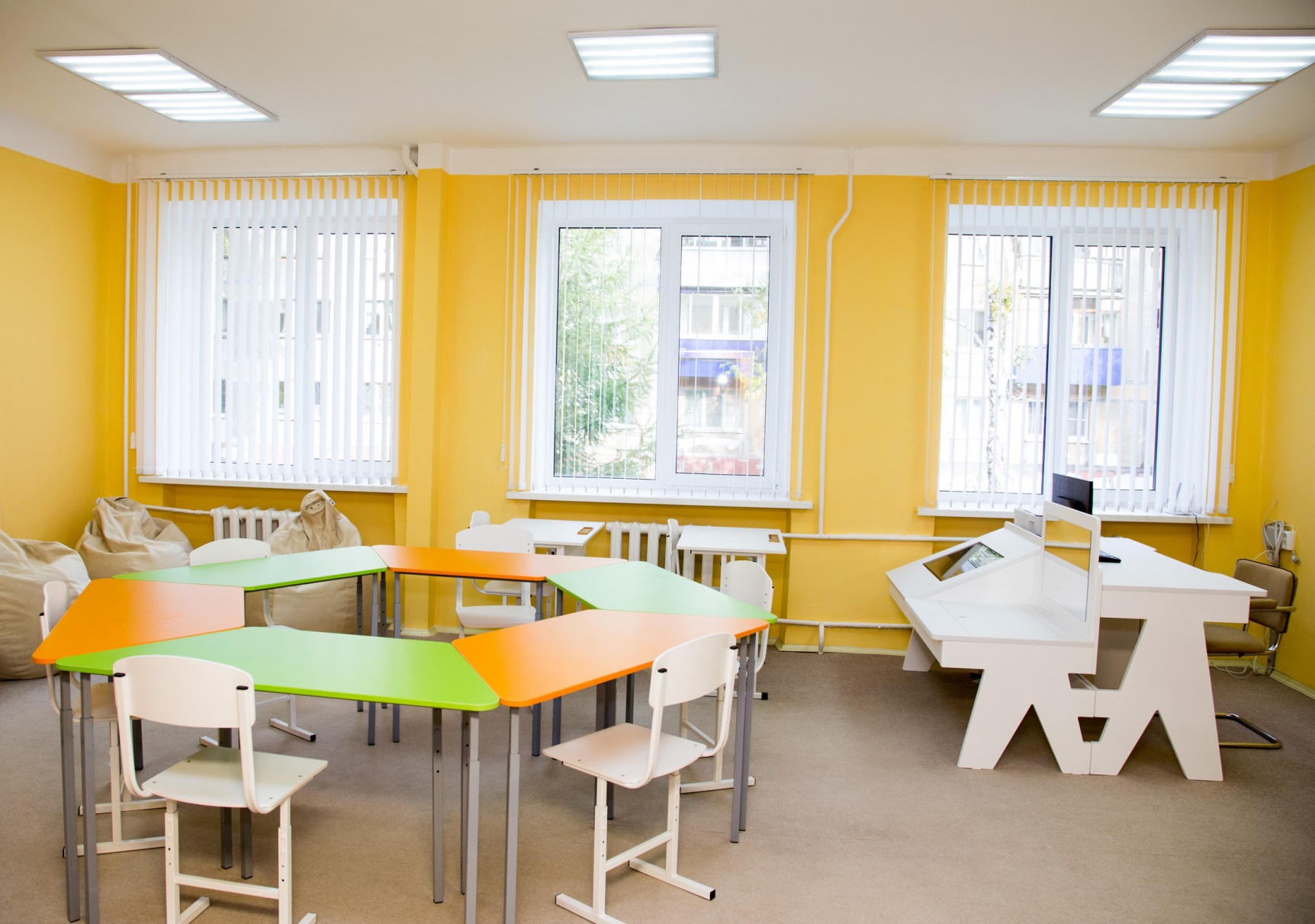 КАБИНЕТЫ ПСИХОЛОГО-ПЕДАГОГИЧЕСКОГО СОПРОВОЖДЕНИЯ И КОРРЕКЦИОННОЙ РАБОТЫ. Кабинет педагога-психолога
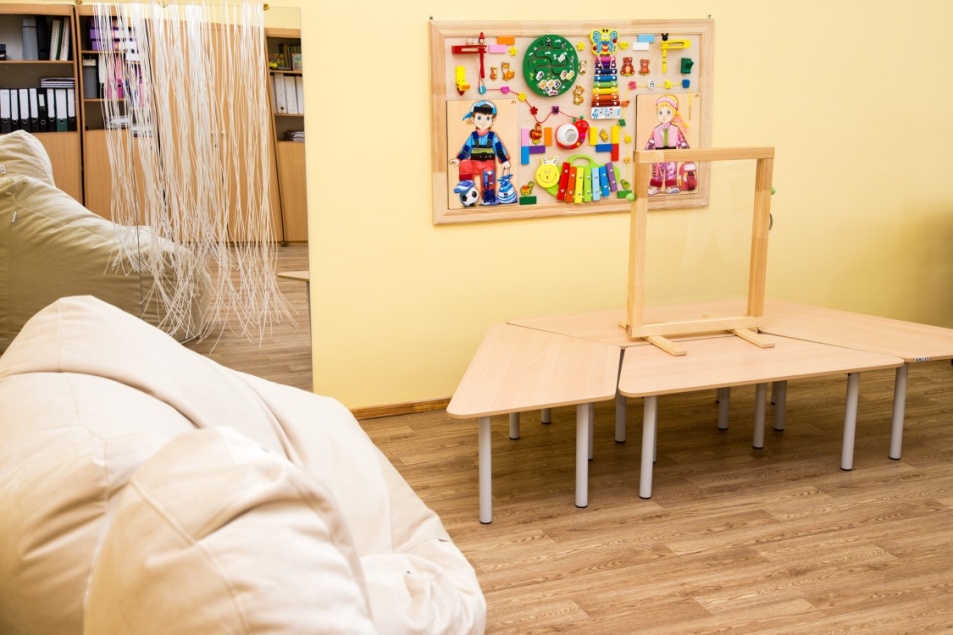 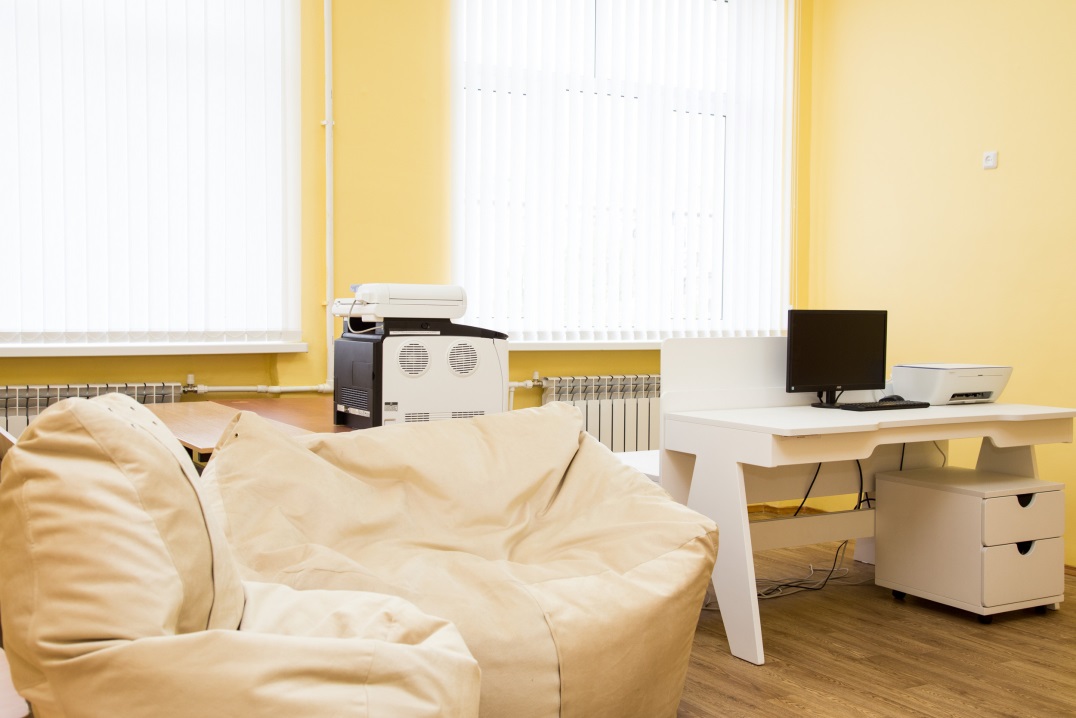 КАБИНЕТЫ ПСИХОЛОГО-ПЕДАГОГИЧЕСКОГО СОПРОВОЖДЕНИЯ И КОРРЕКЦИОННОЙ РАБОТЫ. Кабинет учителя-логопеда
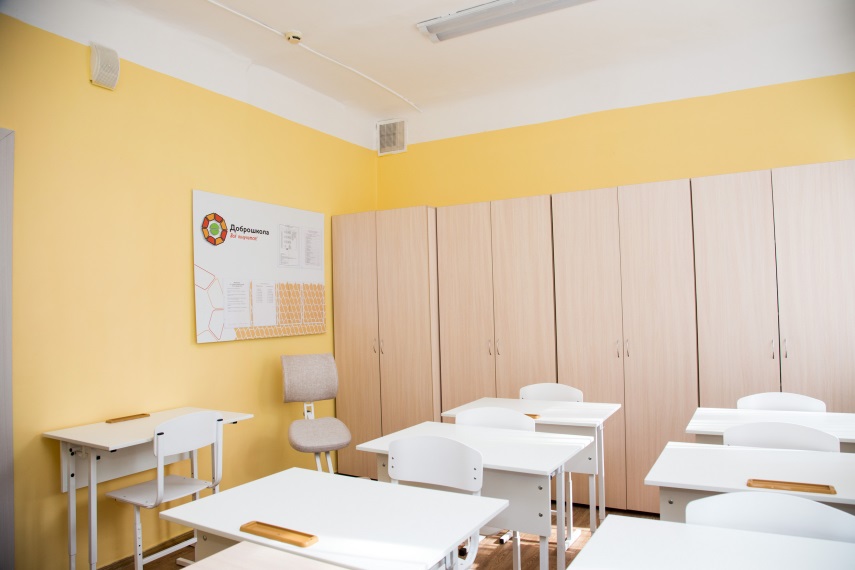 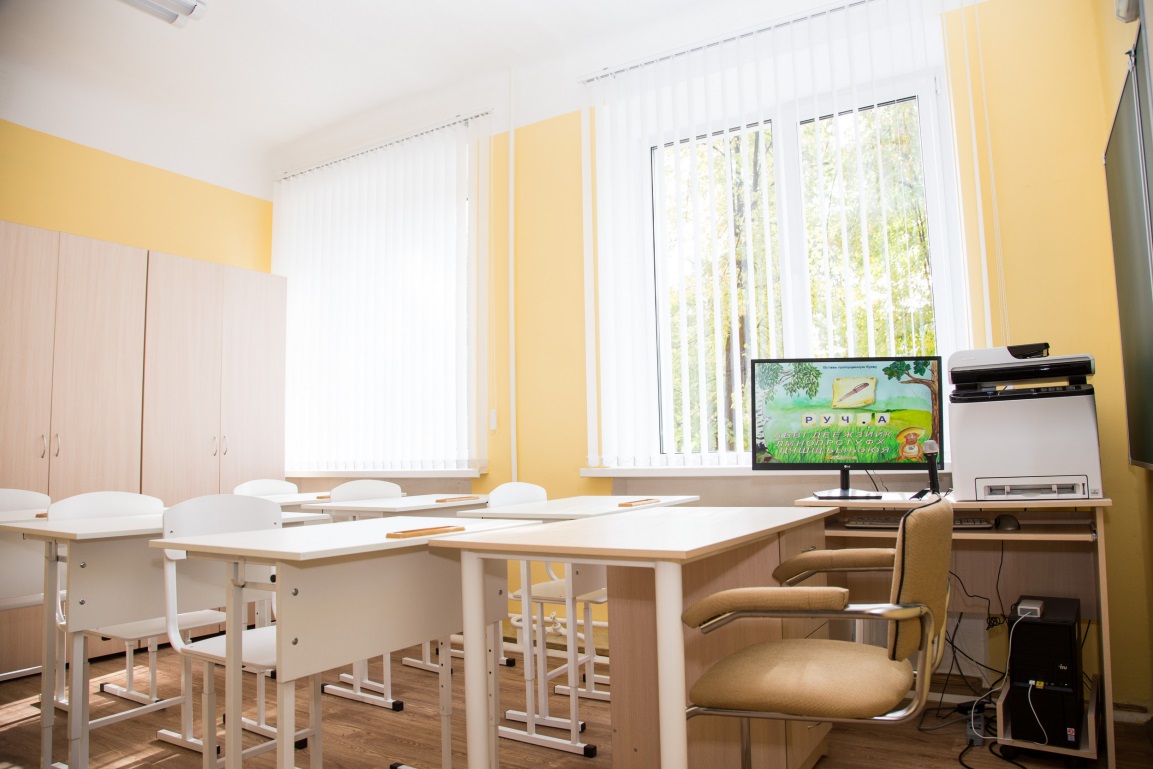 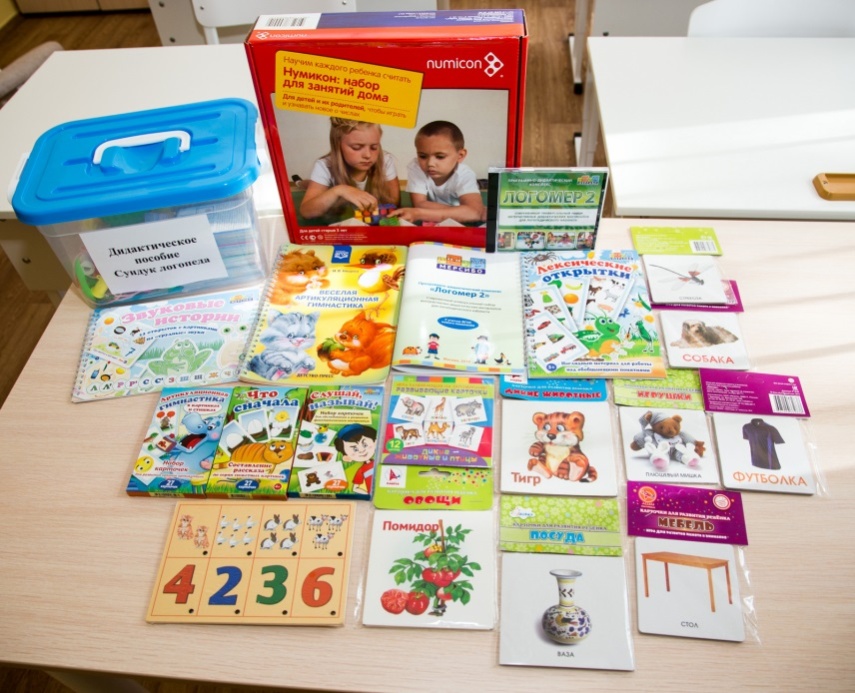 КАБИНЕТЫ ПСИХОЛОГО-ПЕДАГОГИЧЕСКОГО СОПРОВОЖДЕНИЯ И КОРРЕКЦИОННОЙ РАБОТЫ. Кабинет учителя-логопеда
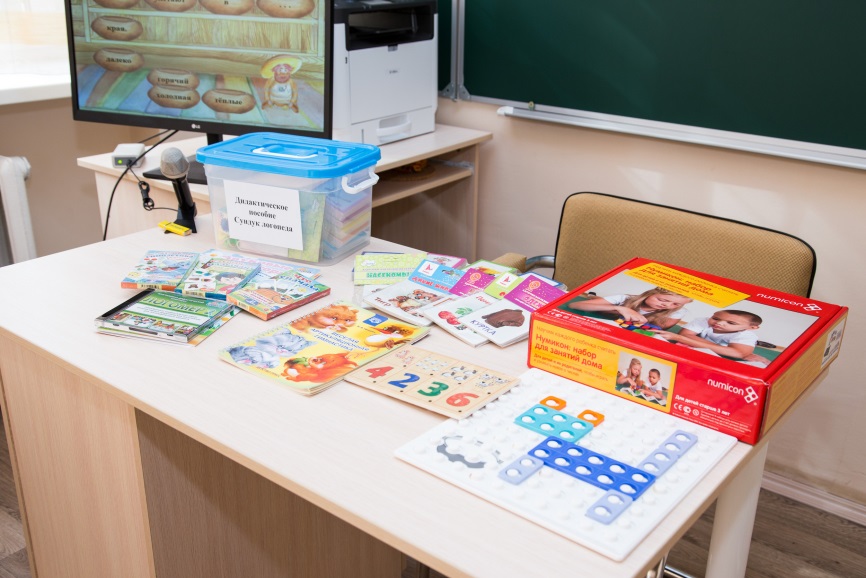 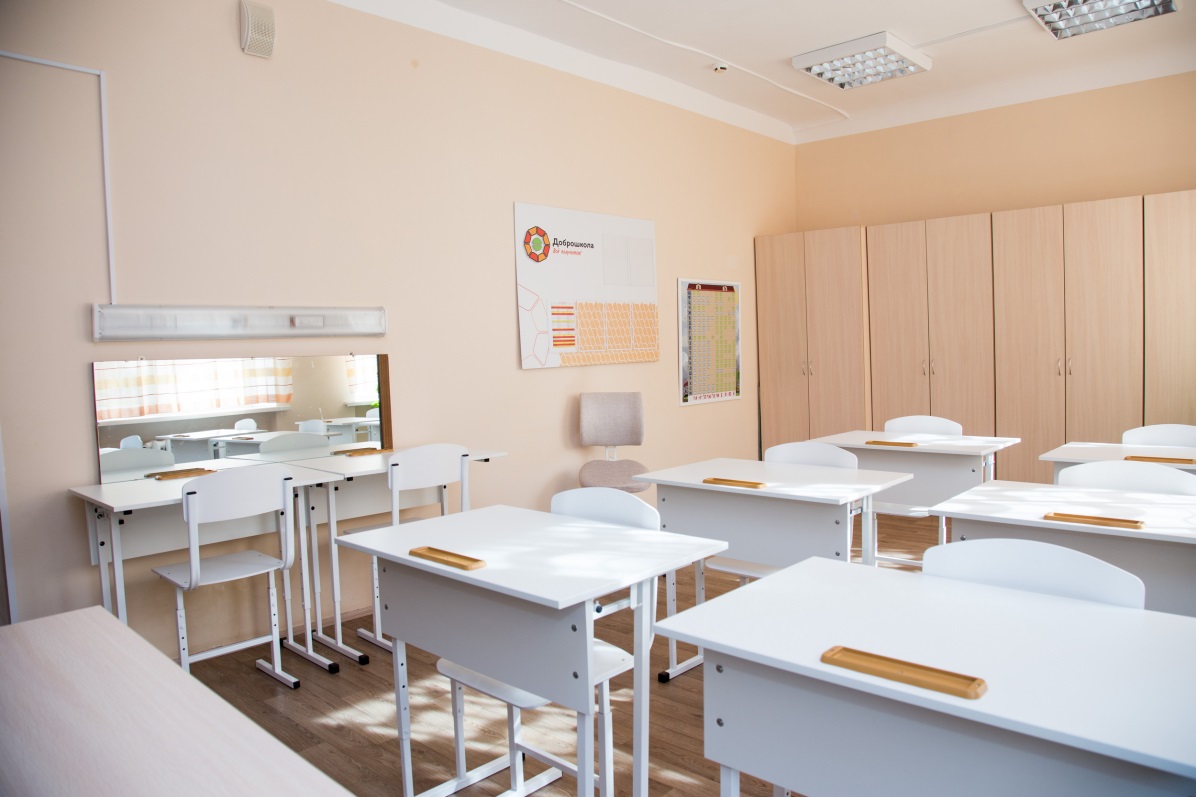 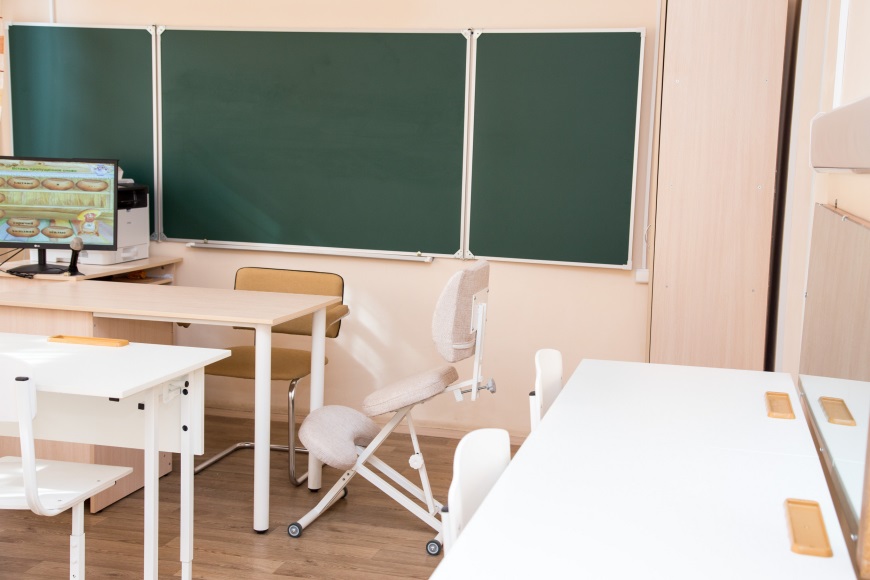 КАБИНЕТЫ ПСИХОЛОГО-ПЕДАГОГИЧЕСКОГО СОПРОВОЖДЕНИЯ И КОРРЕКЦИОННОЙ РАБОТЫ. Кабинет учителя-дефектолога
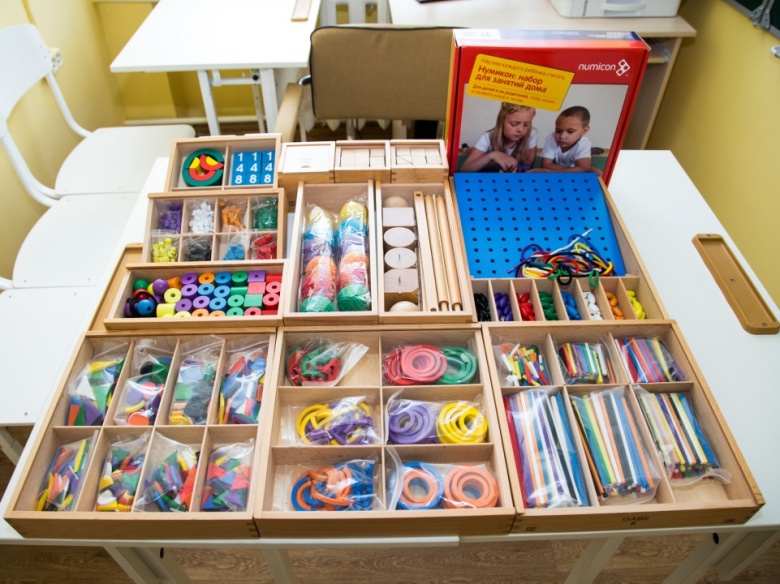 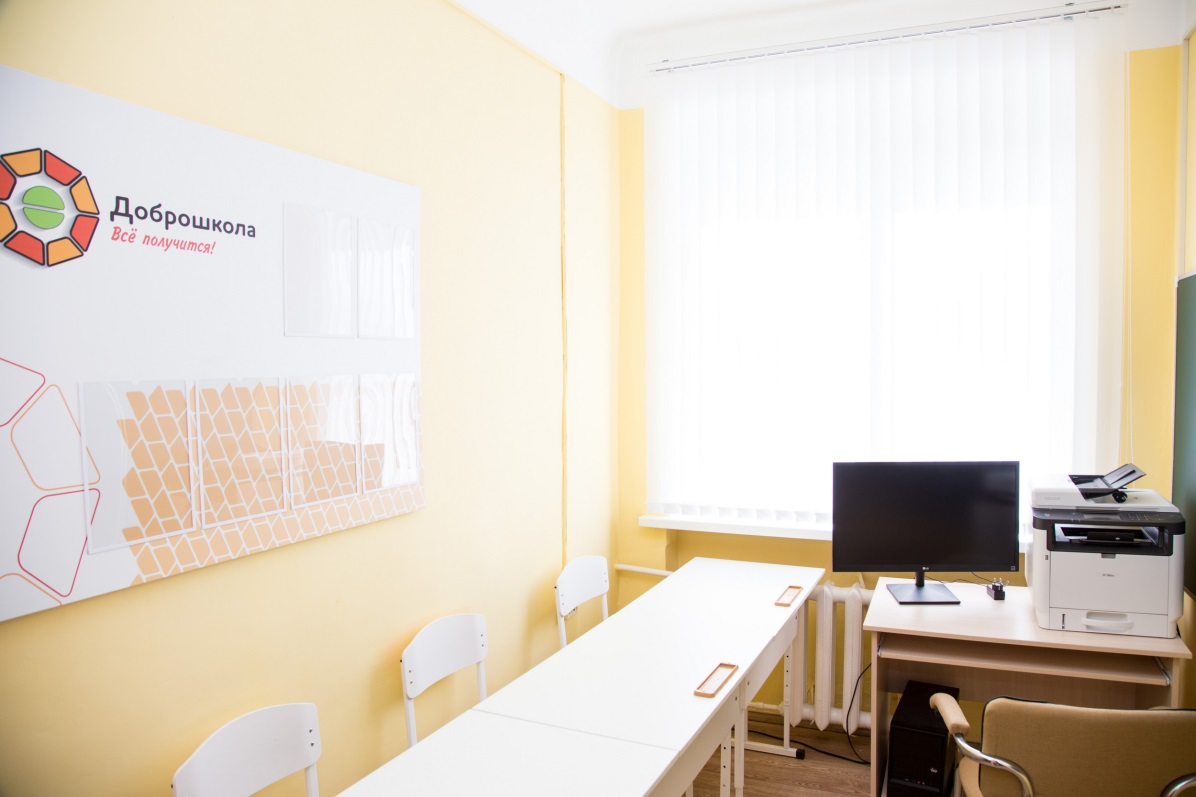 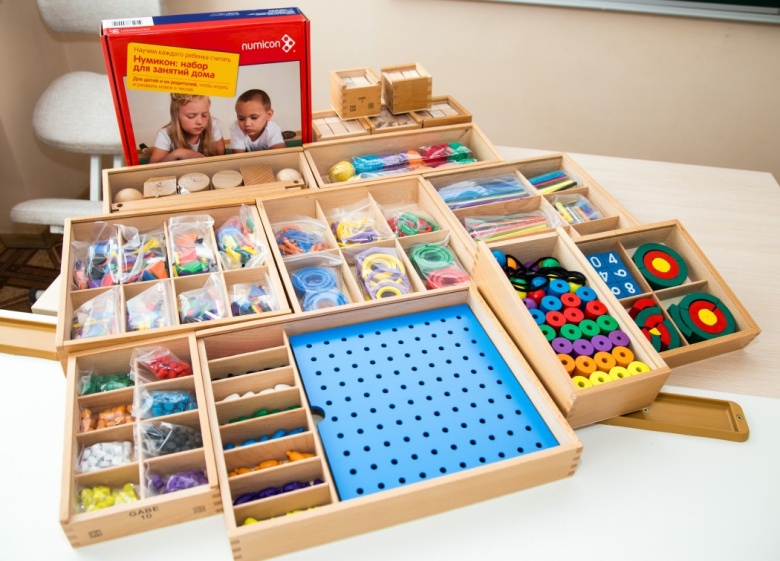 УЧЕБНЫЕ МАСТЕРСКИЕ И КАБИНЕТЫ ДОПОЛНИТЕЛЬНОГО ОБРАЗОВАНИЯ. Учебная мастерская по профилю МОП/кабинет объединения ДО по профилю изобразительное искусство
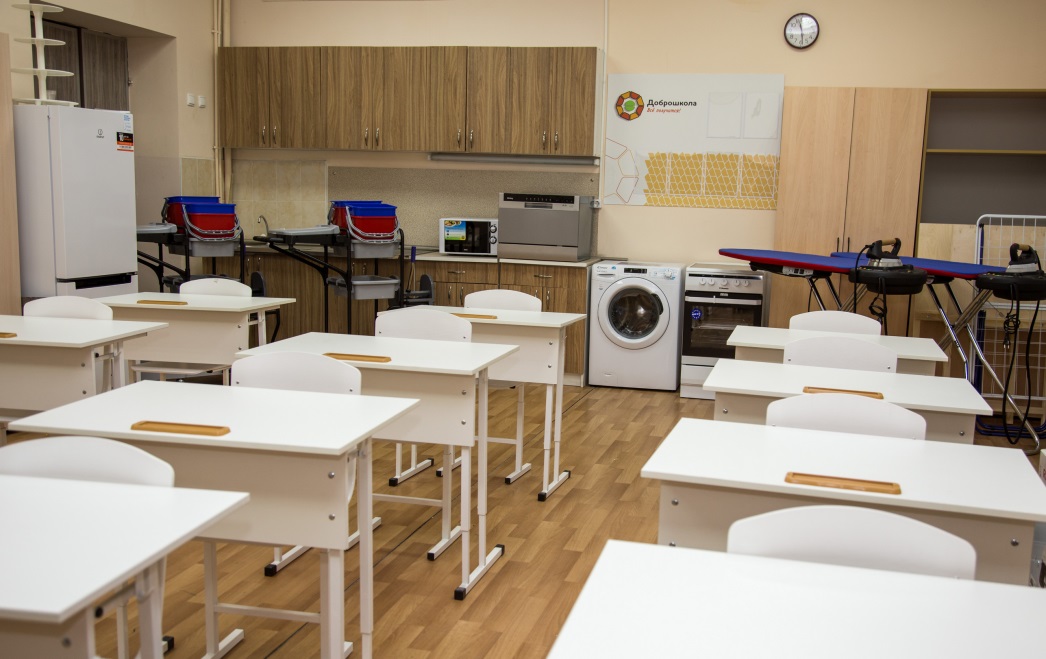 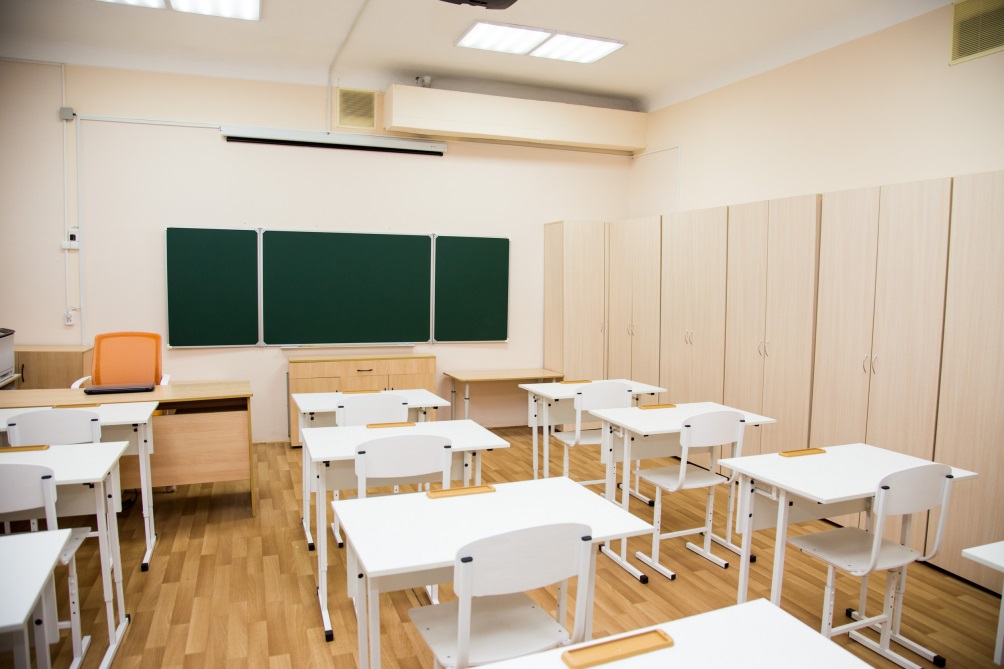 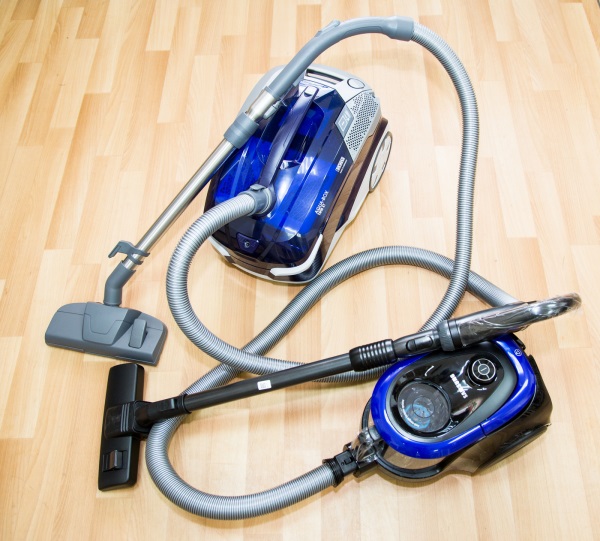 УЧЕБНЫЕ МАСТЕРСКИЕ И КАБИНЕТЫ ДОПОЛНИТЕЛЬНОГО ОБРАЗОВАНИЯ. Учебная мастерская по профилю поварское дело/кабинет объединения ДО по профилю декоративно-прикладное творчество
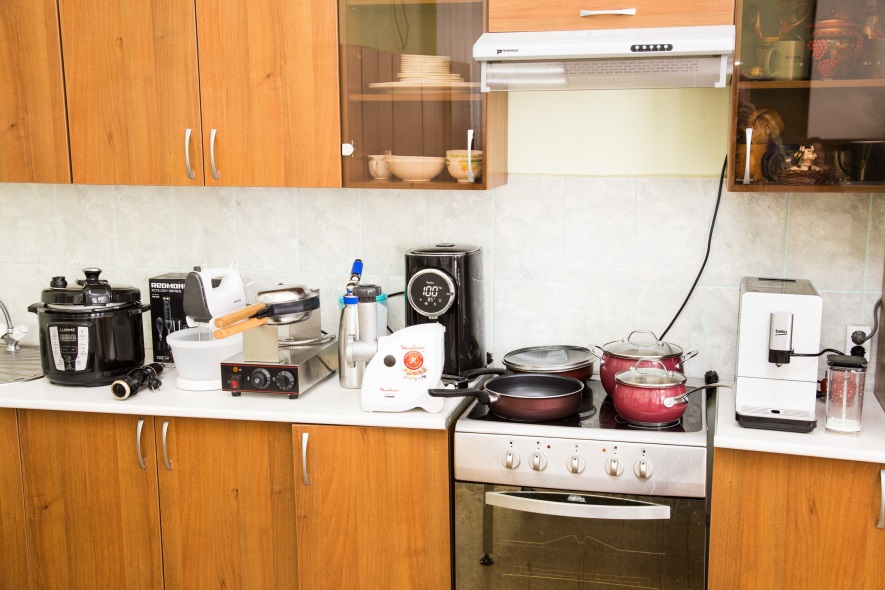 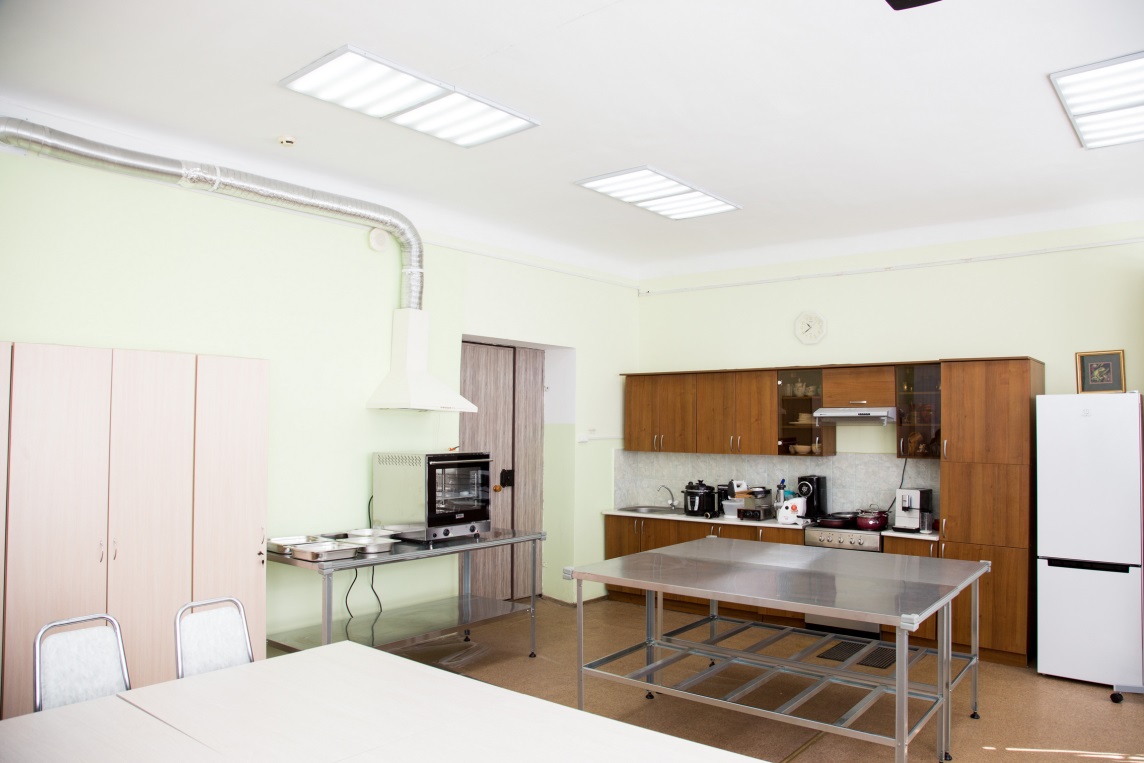 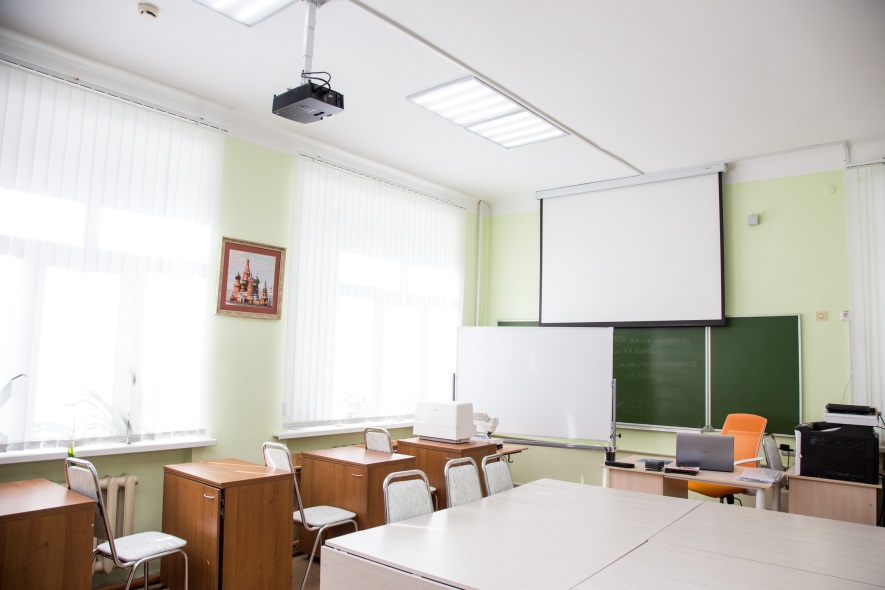 УЧЕБНЫЕ МАСТЕРСКИЕ И КАБИНЕТЫ ДОПОЛНИТЕЛЬНОГО ОБРАЗОВАНИЯ. Учебная мастерская и кабинет объединения ДО                                           по профилю гончарное дело
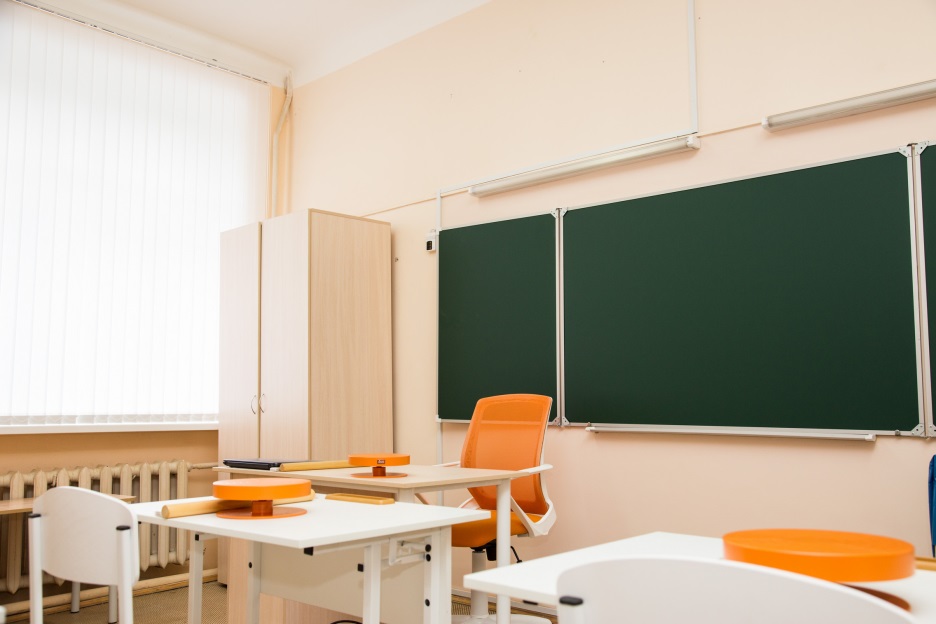 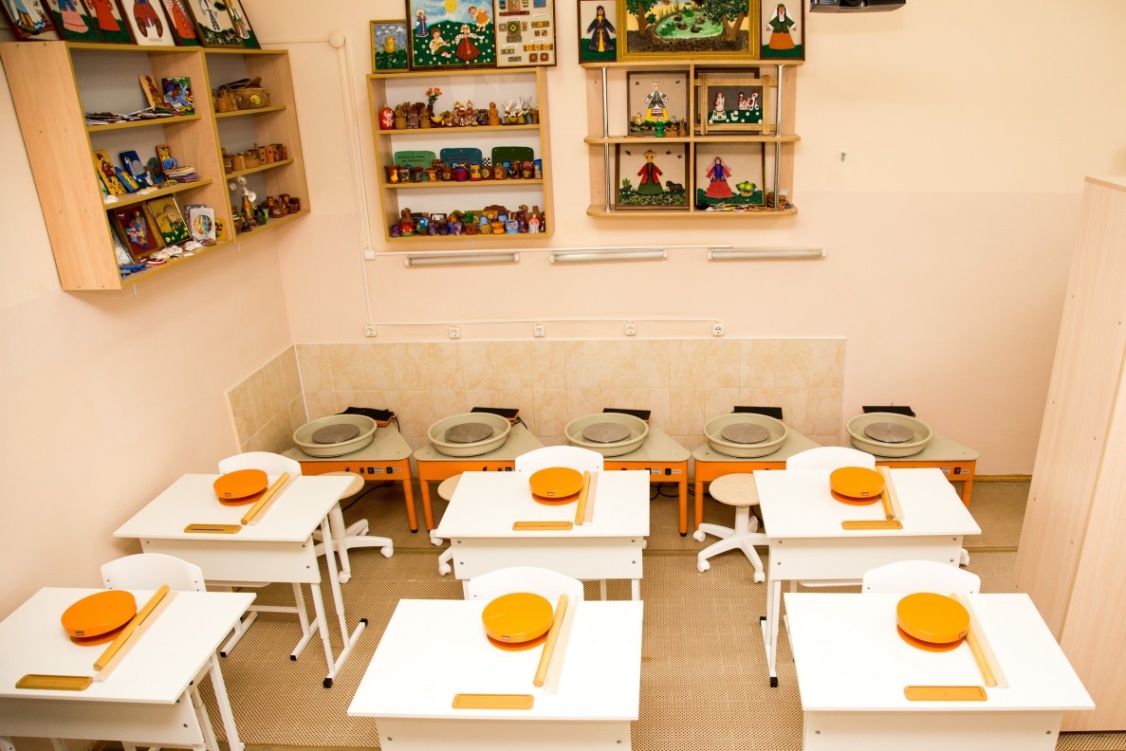 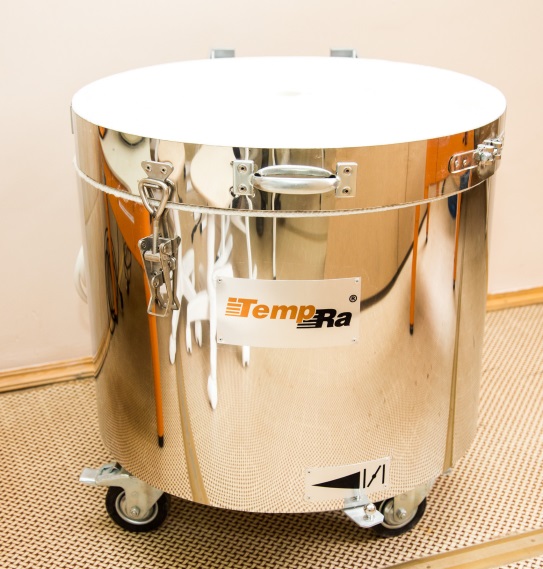 УЧЕБНЫЕ МАСТЕРСКИЕ И КАБИНЕТЫ ДОПОЛНИТЕЛЬНОГО ОБРАЗОВАНИЯ. Кабинет объединения ДО по профилю робототехника (техническое творчество)
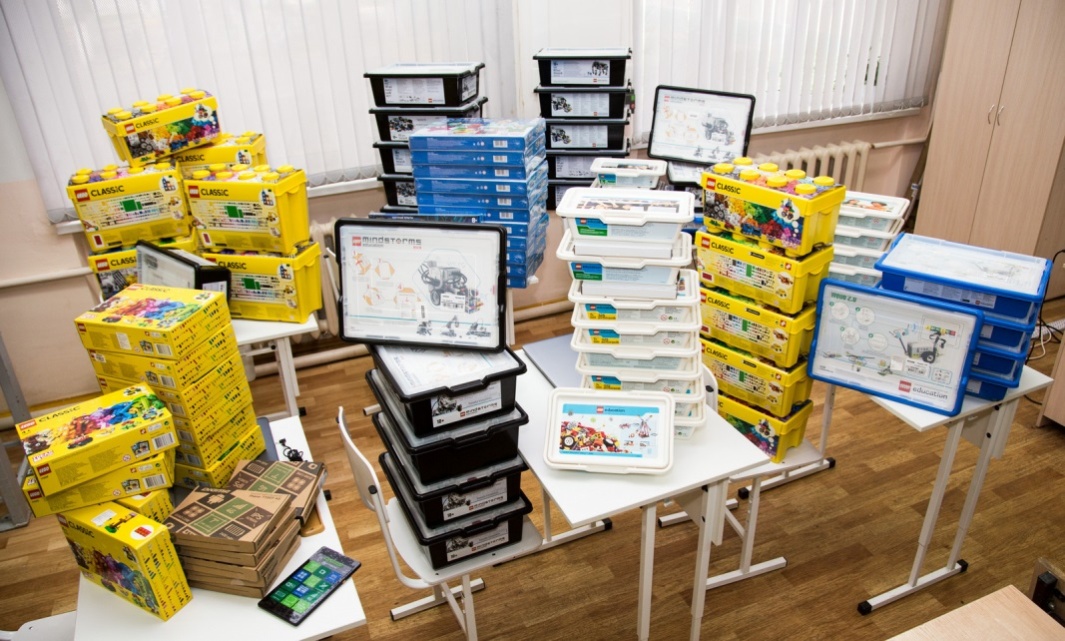 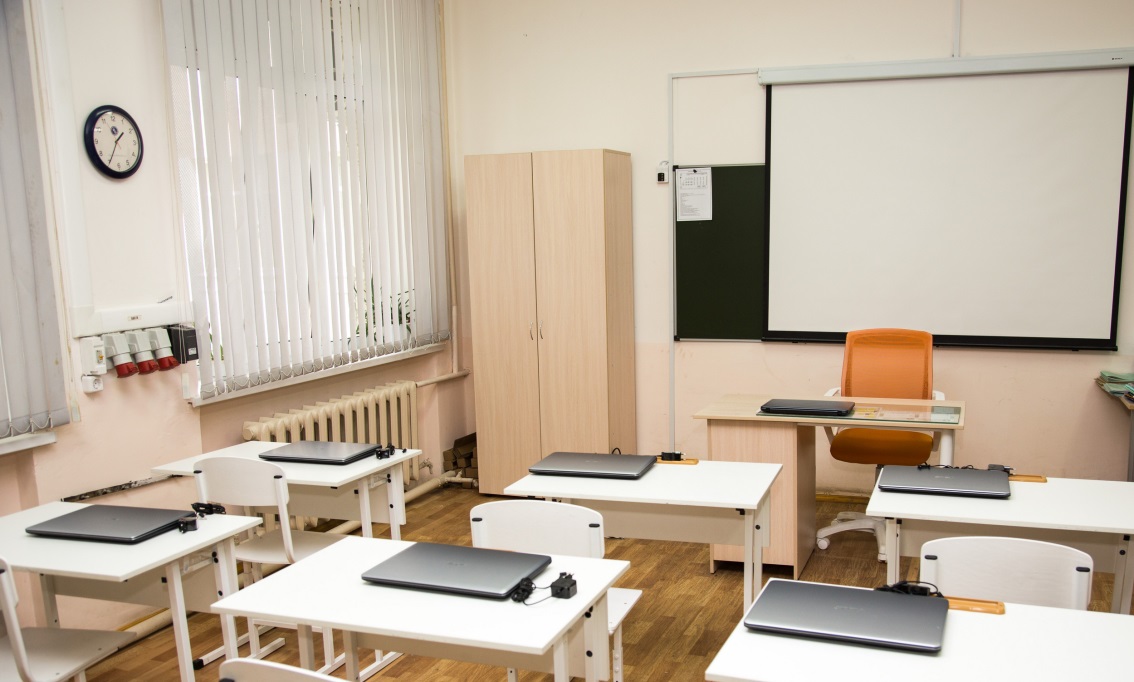 УЧЕБНЫЕ МАСТЕРСКИЕ И КАБИНЕТЫ ДОПОЛНИТЕЛЬНОГО ОБРАЗОВАНИЯ. Кабинет объединения ДО по профилю музыка (музыкальное творчество)
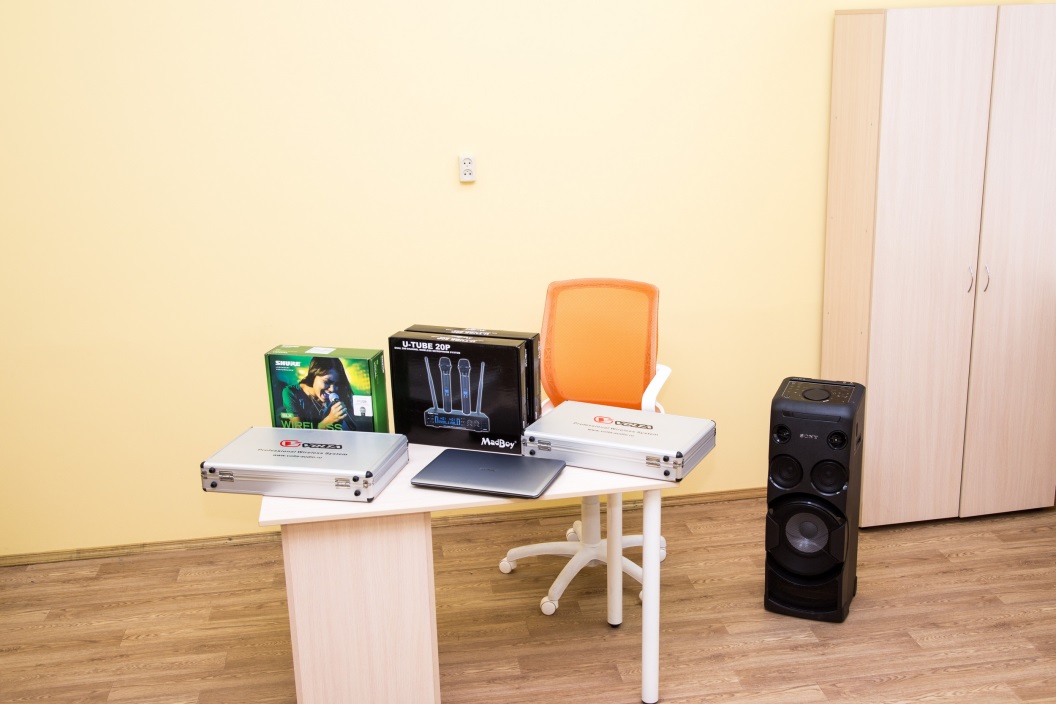 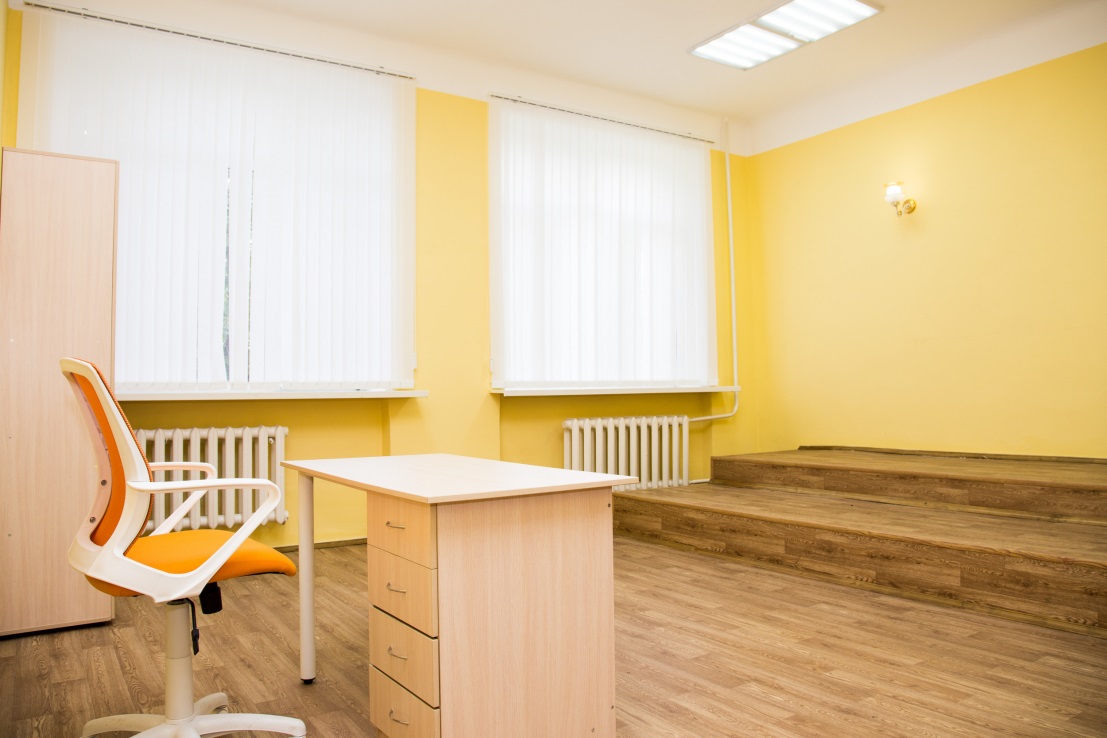 УЧЕБНЫЕ МАСТЕРСКИЕ И КАБИНЕТЫ ДОПОЛНИТЕЛЬНОГО ОБРАЗОВАНИЯ. Кабинет объединения ДО по профилю ритмика (хореографическое творчество)
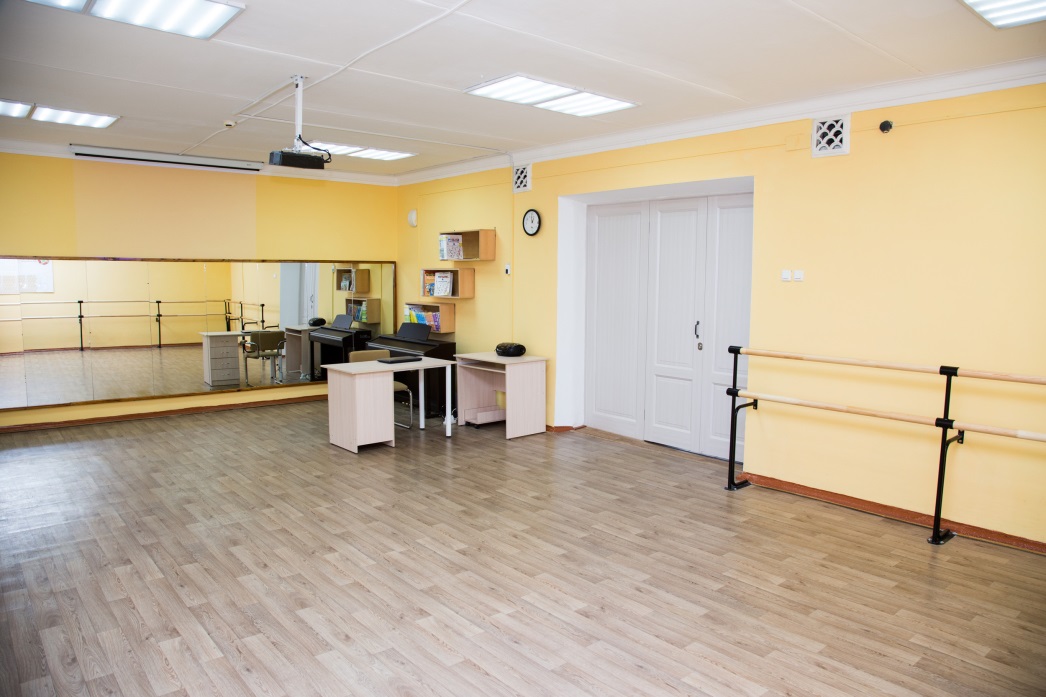 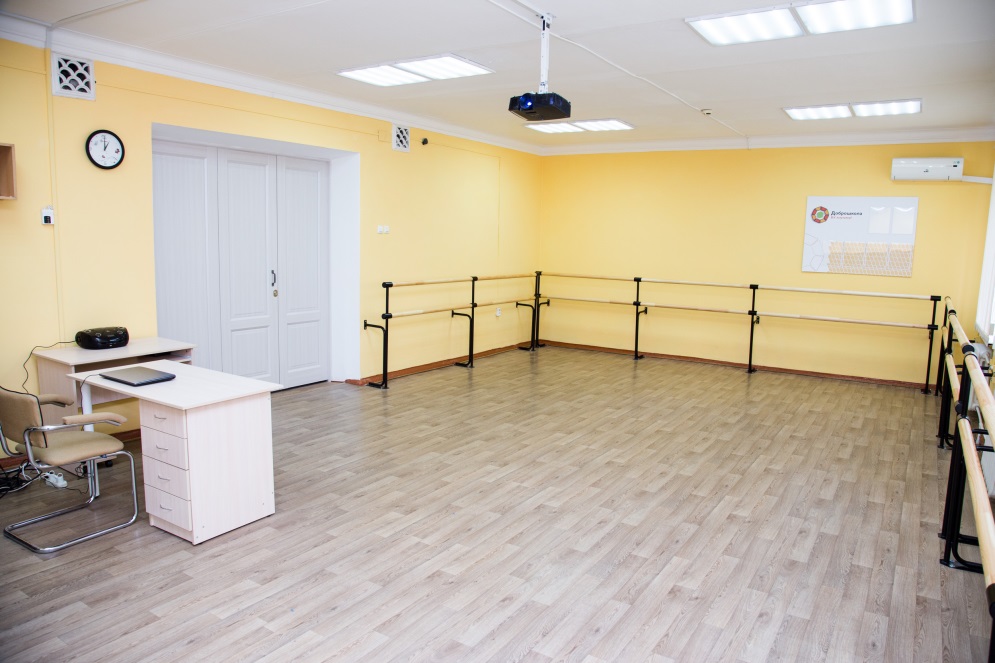 УЧЕБНЫЕ КАБИНЕТЫ И ПОМЕЩЕНИЯ ДЛЯ ОРГАНИЗАЦИИ КАЧЕСТВЕННОГО ДОСТУПНОГО ОБРАЗОВАНИЯ. Компьютерный класс/помещение организации дистанционного обучения
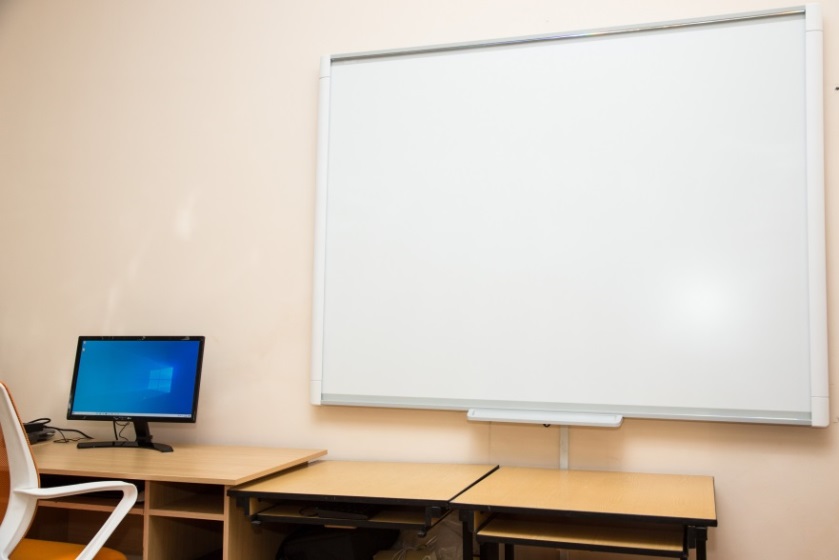 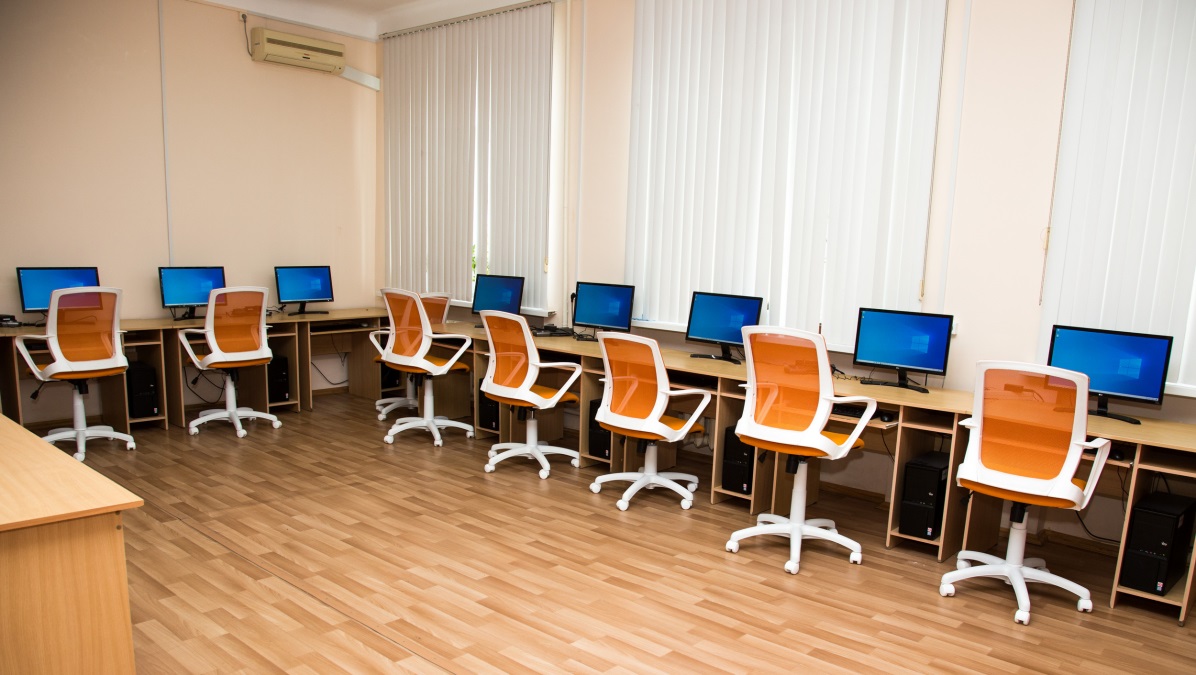 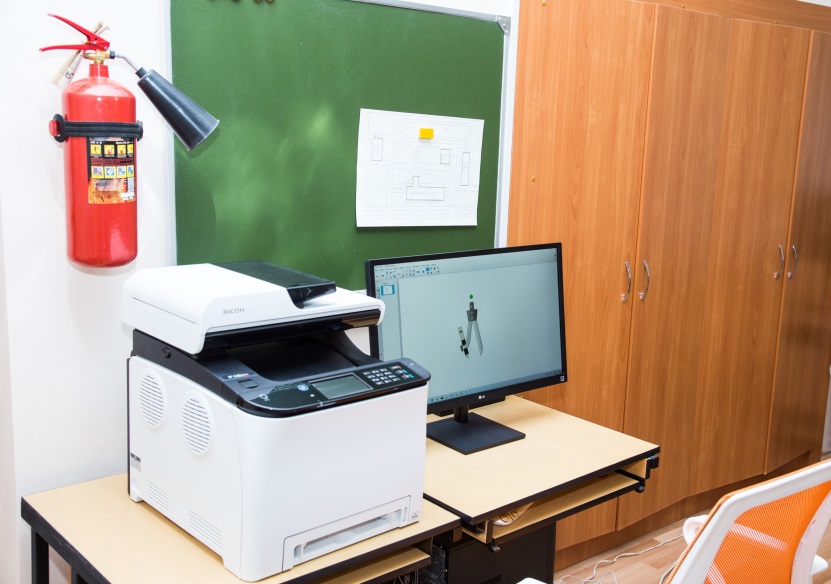 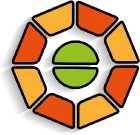 УЧЕБНЫЕ КАБИНЕТЫ И ПОМЕЩЕНИЯ ДЛЯ ОРГАНИЗАЦИИ КАЧЕСТВЕННОГО ДОСТУПНОГО ОБРАЗОВАНИЯ. Актовый зал
Доброшкола
Всё получится!
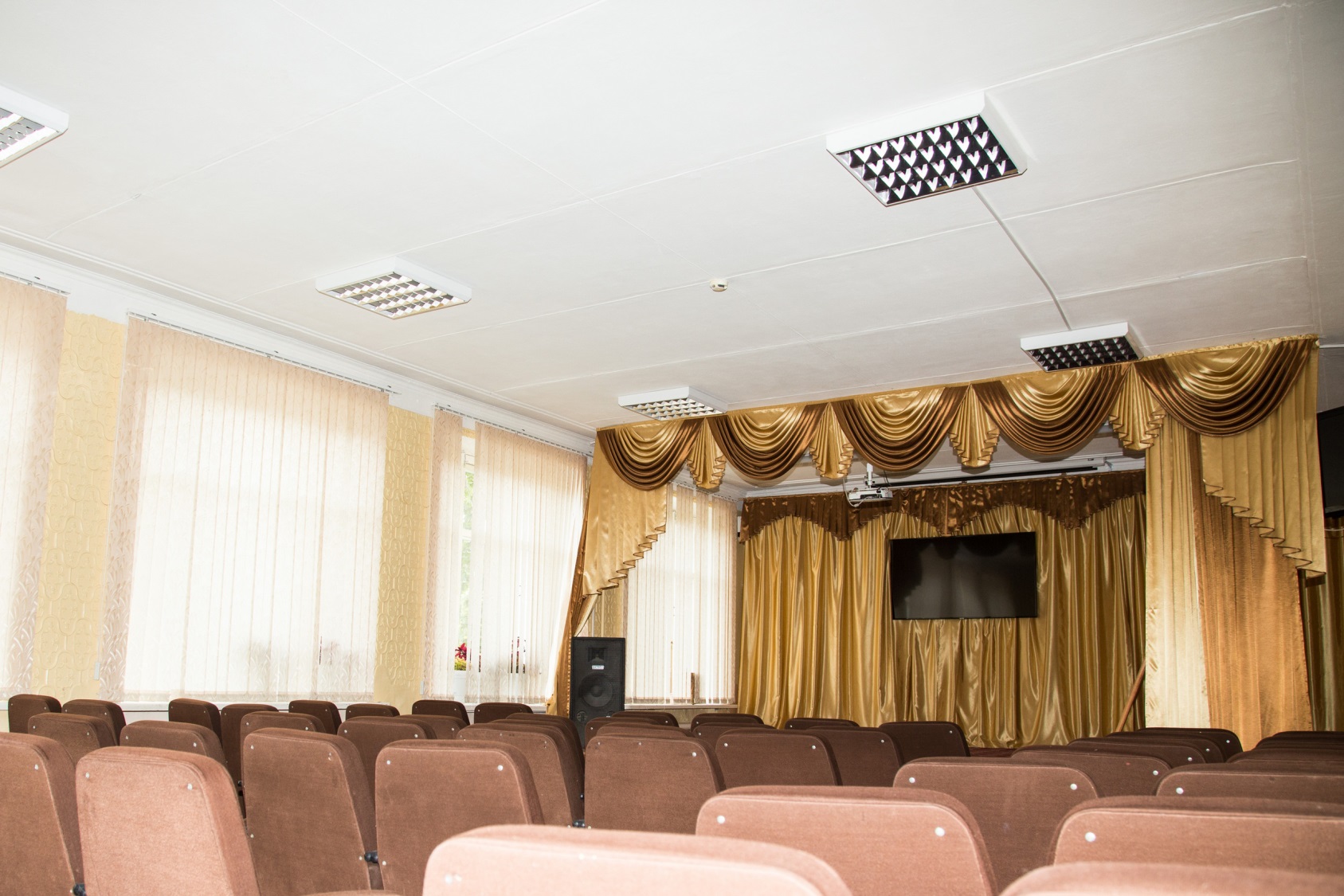 УЧЕБНЫЕ КАБИНЕТЫ И ПОМЕЩЕНИЯ ДЛЯ ОРГАНИЗАЦИИ КАЧЕСТВЕННОГО ДОСТУПНОГО ОБРАЗОВАНИЯ. Спортивный зал для занятий физической культурой
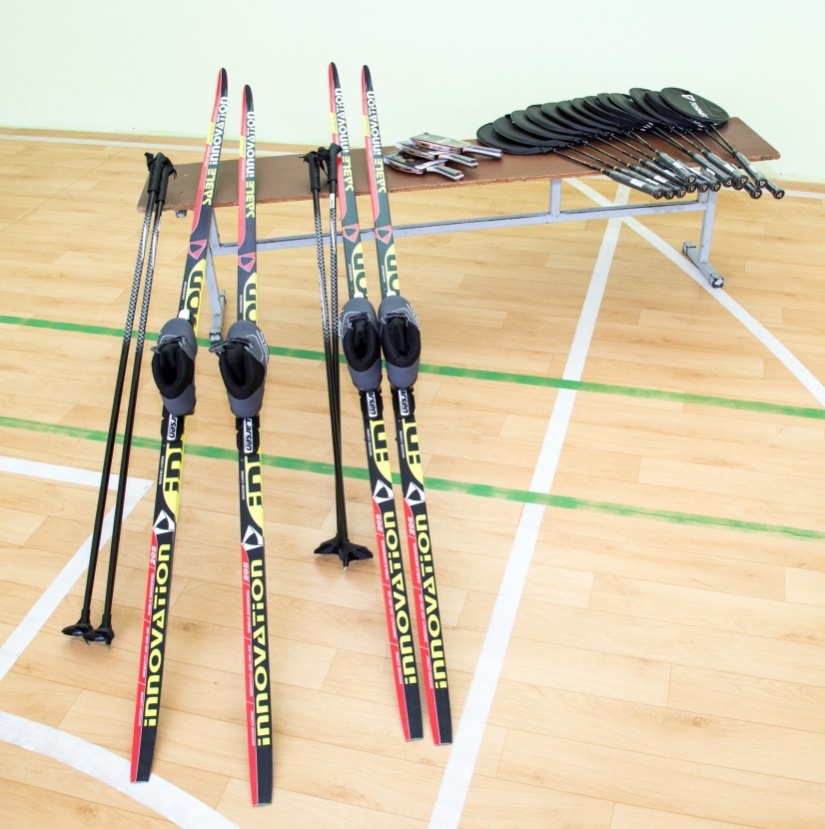 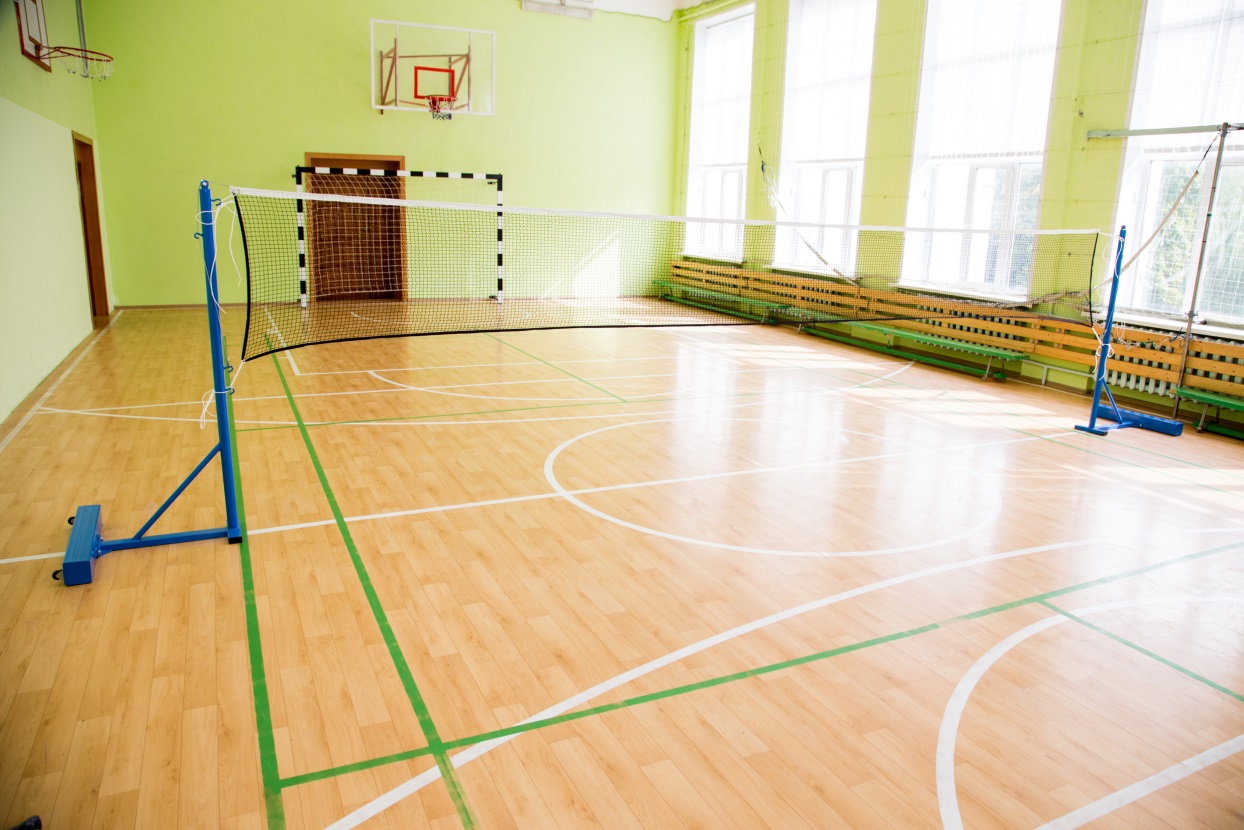 Клуб выходного дня Творческая мастерская «Сундучок идей»
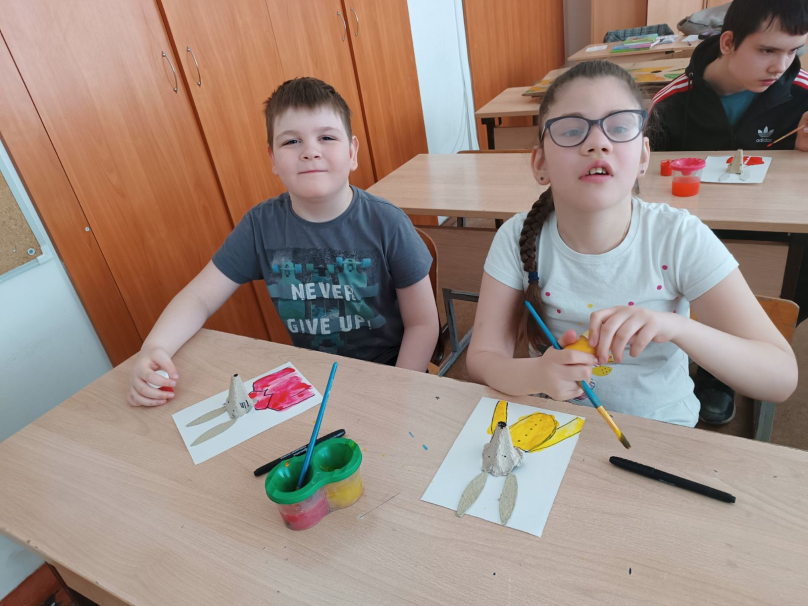 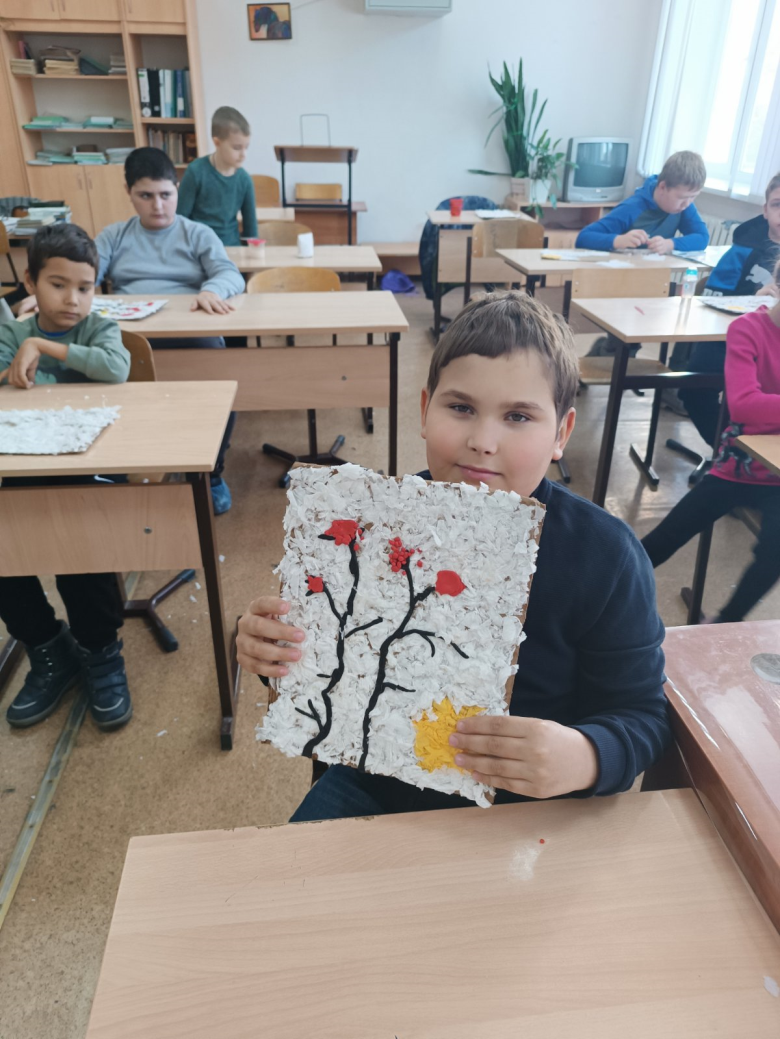 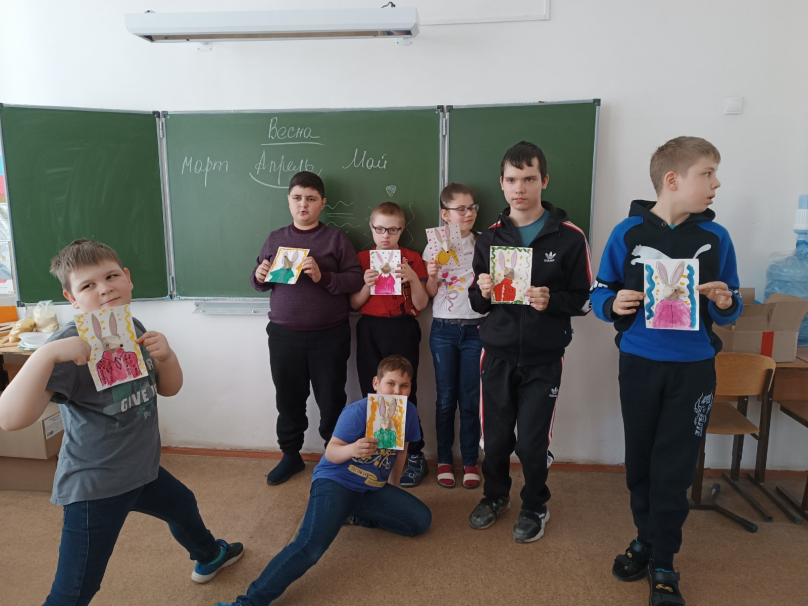 Клуб выходного дня Творческая мастерская «Сундучок идей»
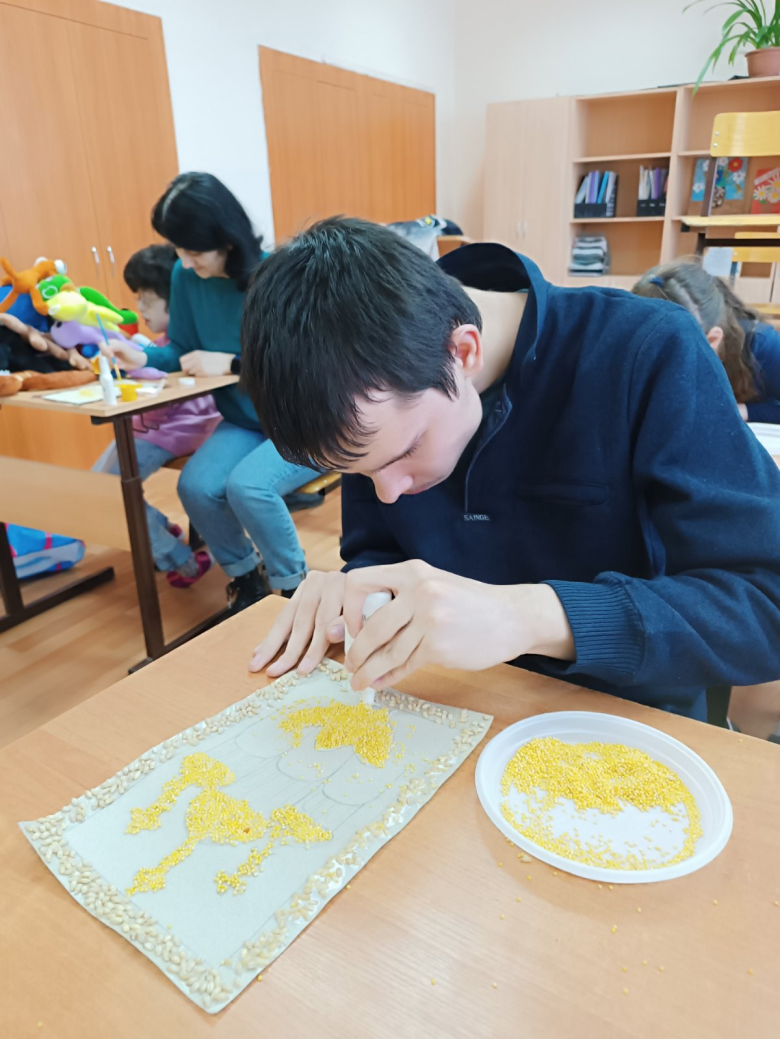 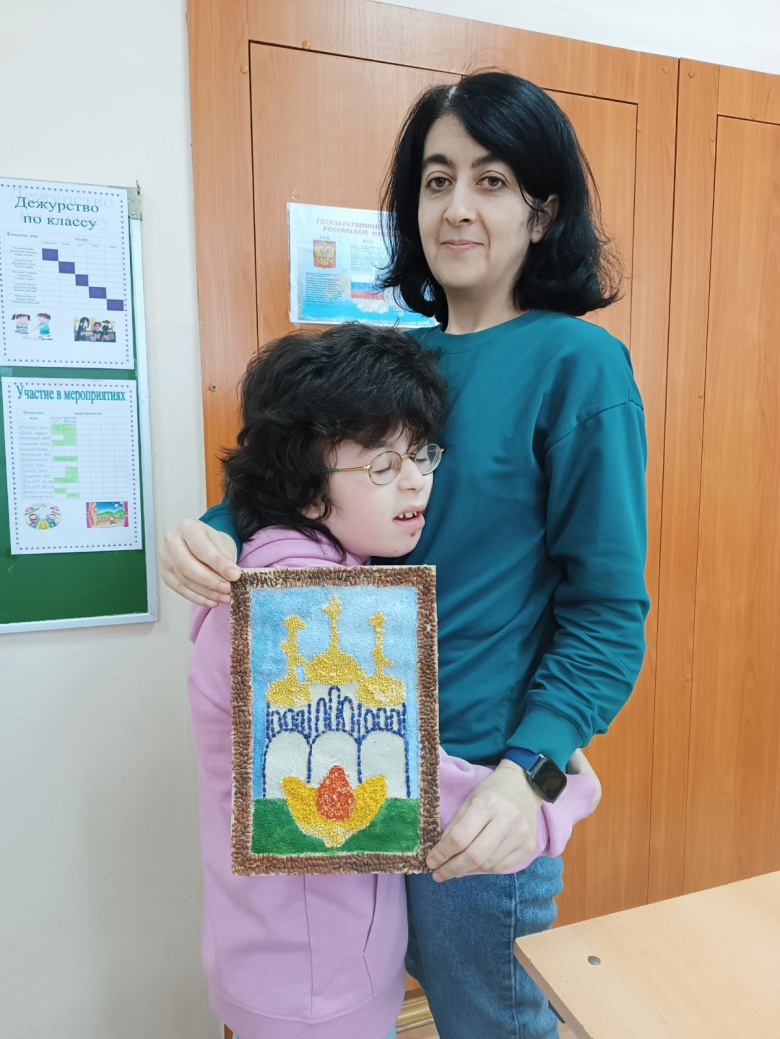 Клуб выходного дня Творческая мастерская «Сундучок идей»
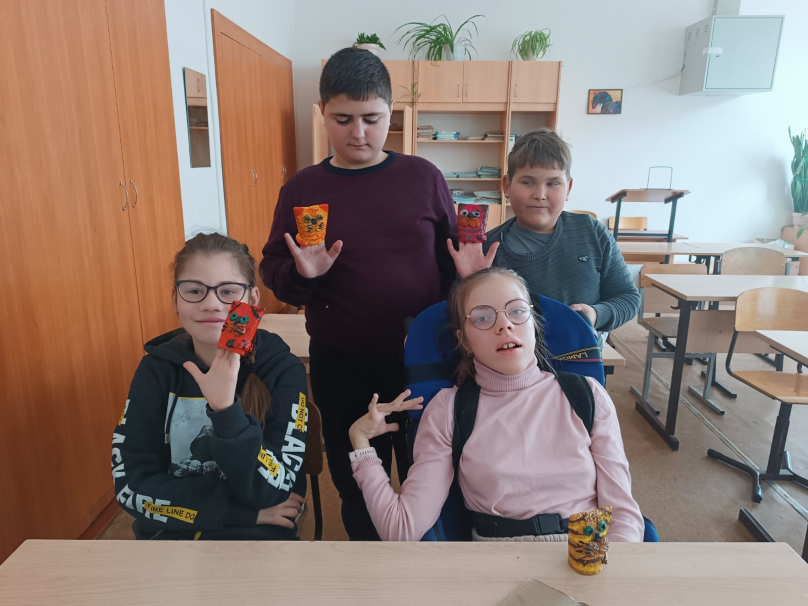 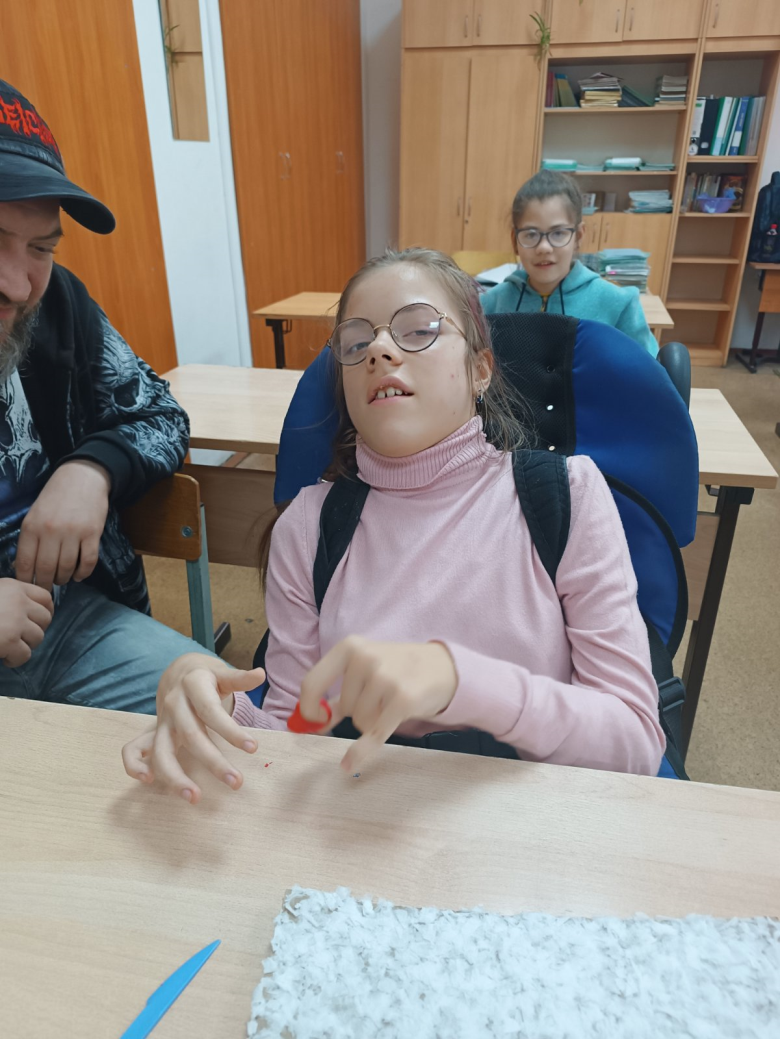 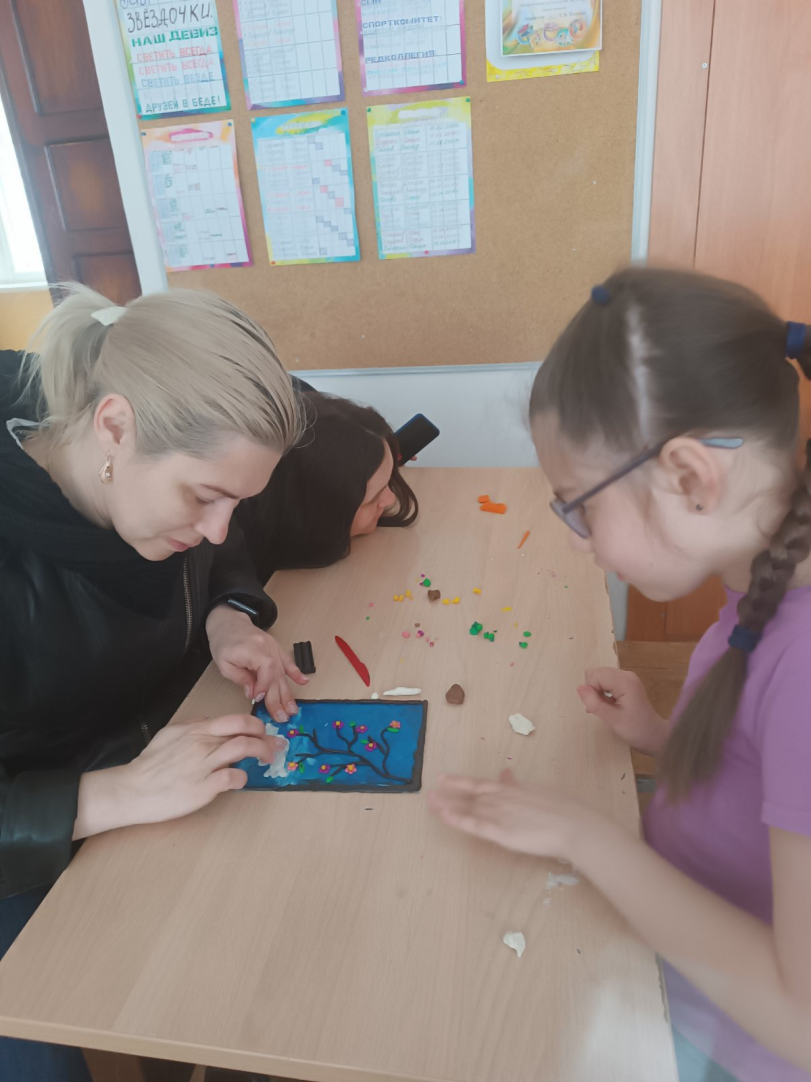 Детско-молодежная общественная организация «Здоровое детство»социальный проект «Сделай сам»при поддержке Фонда Президентских грантов
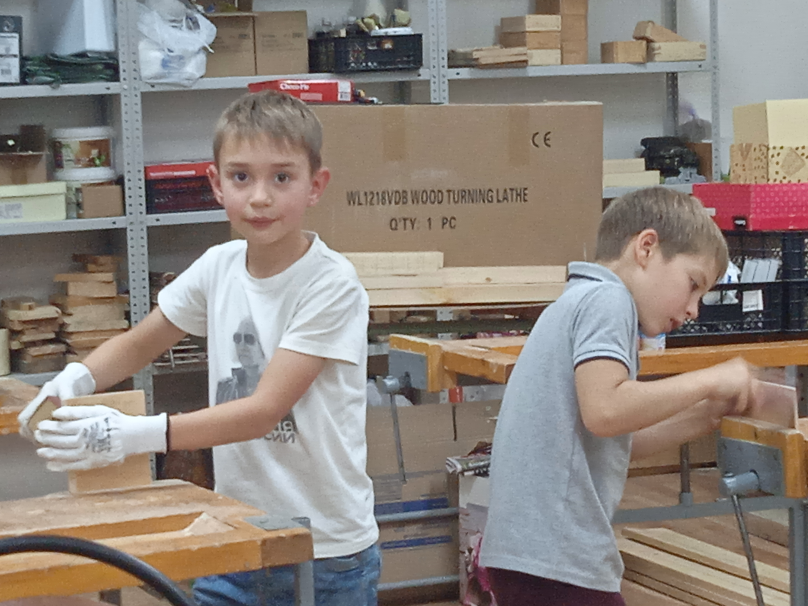 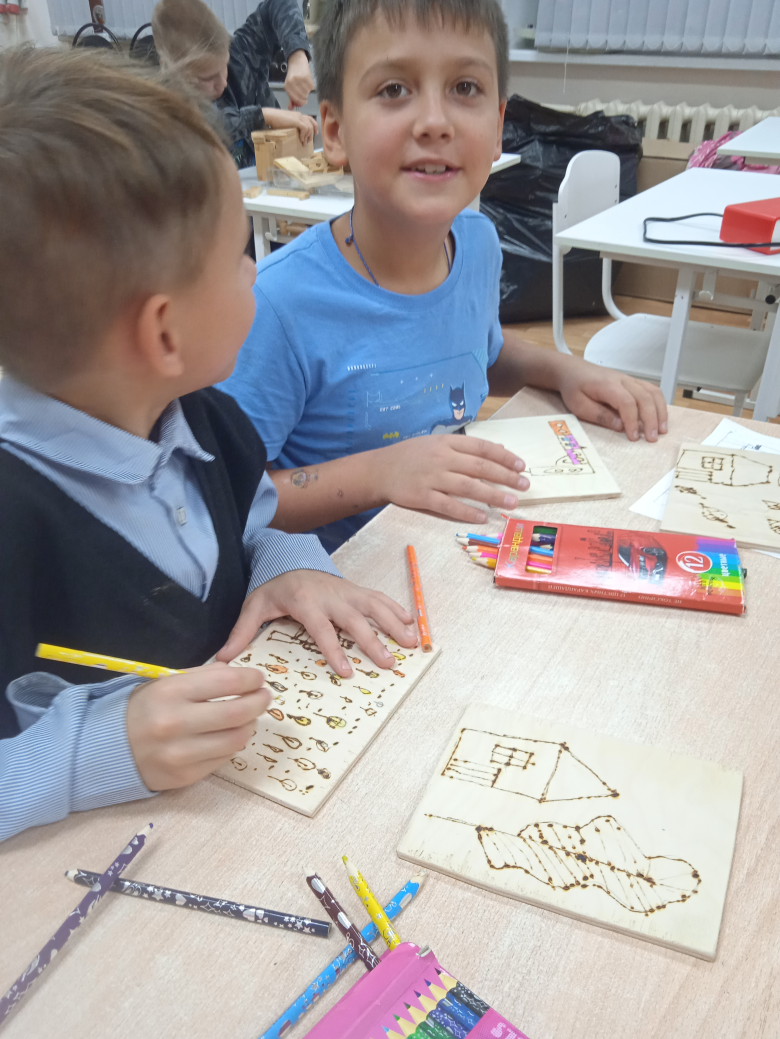 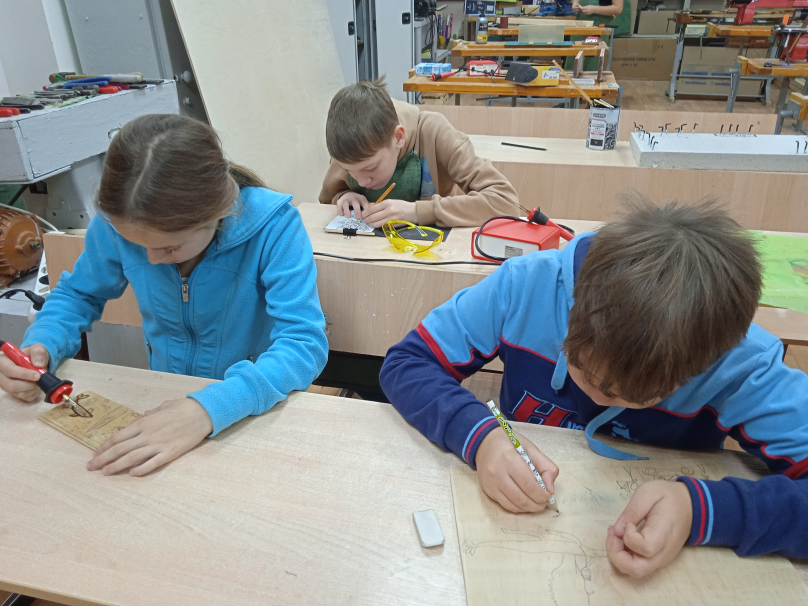 Детско-молодежная общественная организация «Здоровое детство»социальный проект «Сделай сам»при поддержке Фонда Президентских грантов
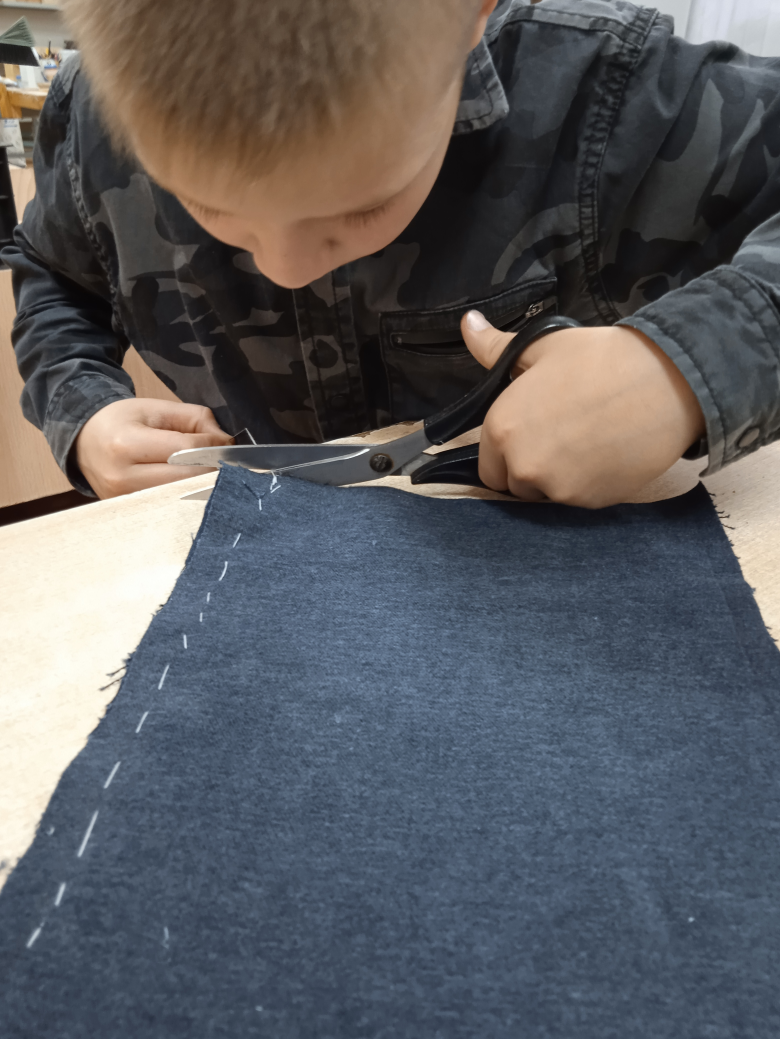 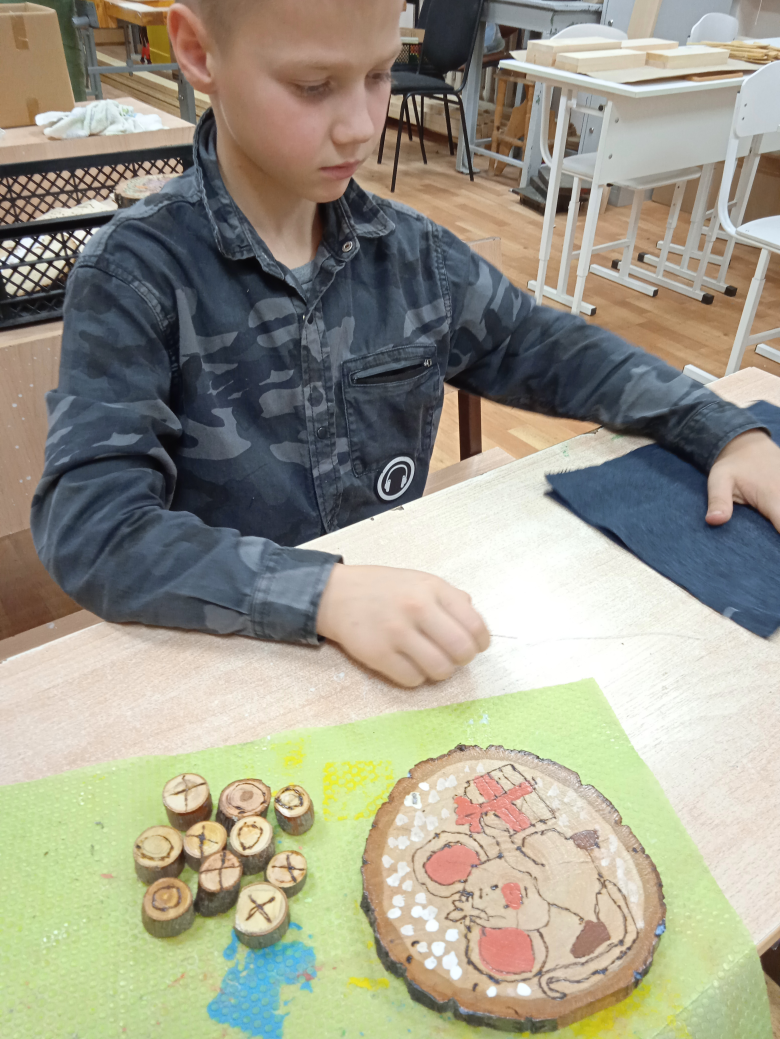 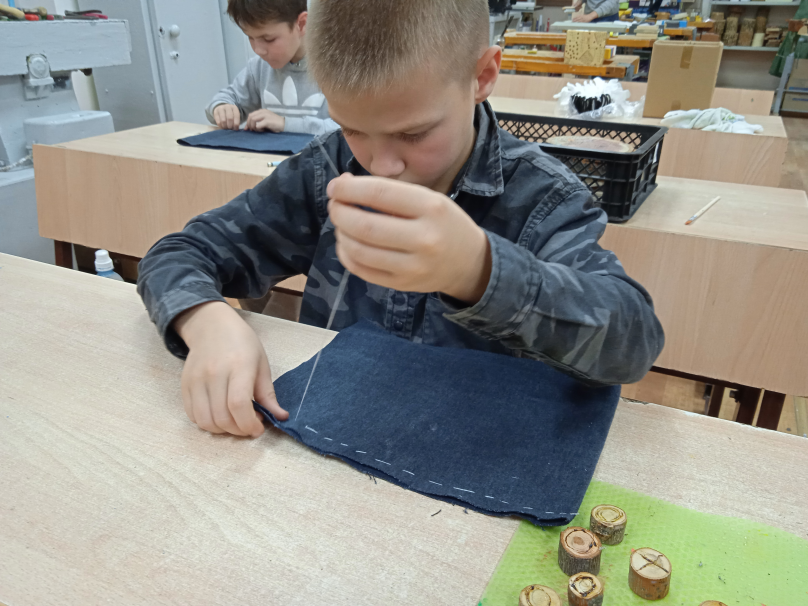 Детско-молодежная общественная организация «Здоровое детство»социальный проект «Сделай сам»при поддержке Фонда Президентских грантов
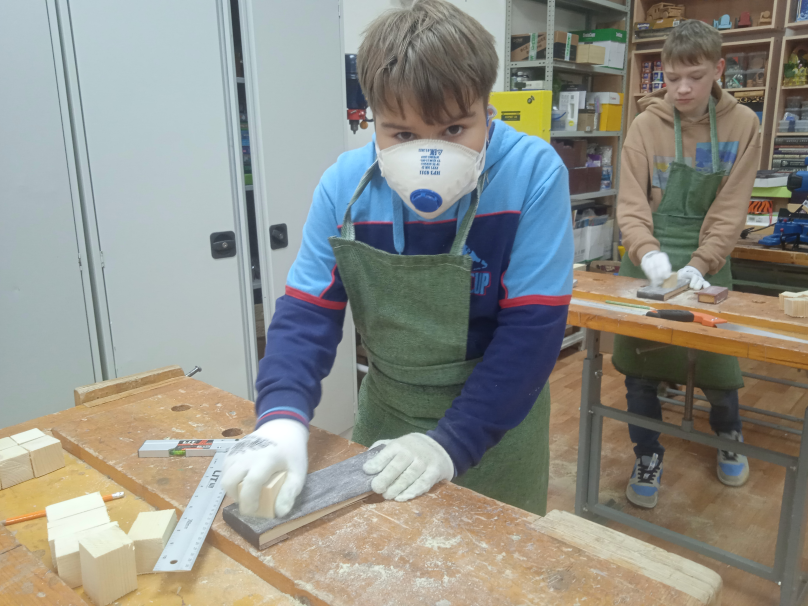 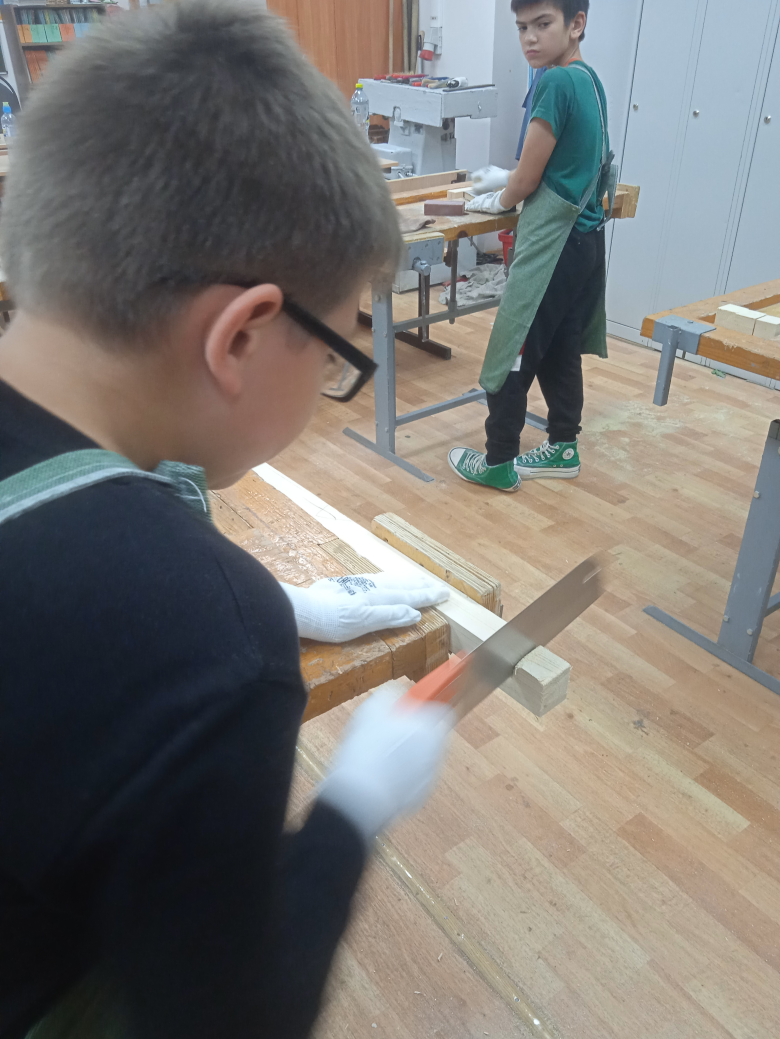 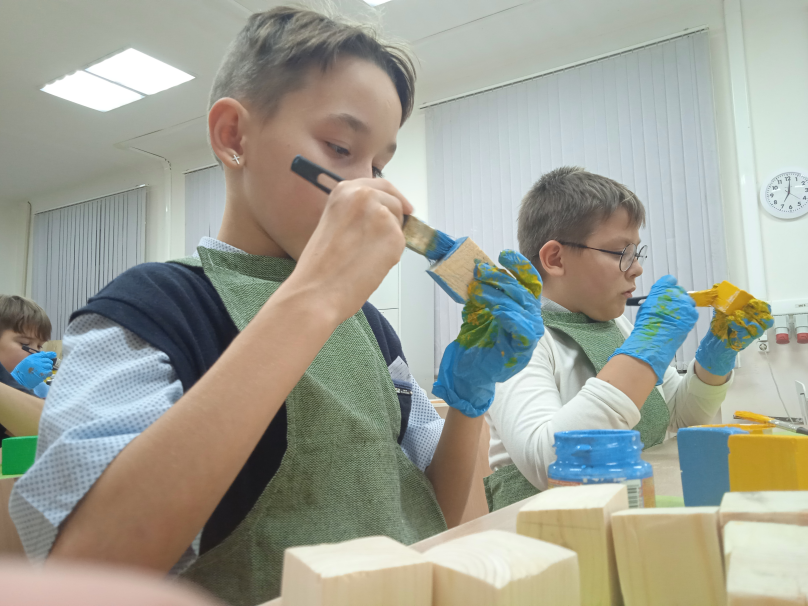 Детско-молодежная общественная организация «Здоровое детство»социальный проект «Сделай сам»при поддержке Фонда Президентских грантов
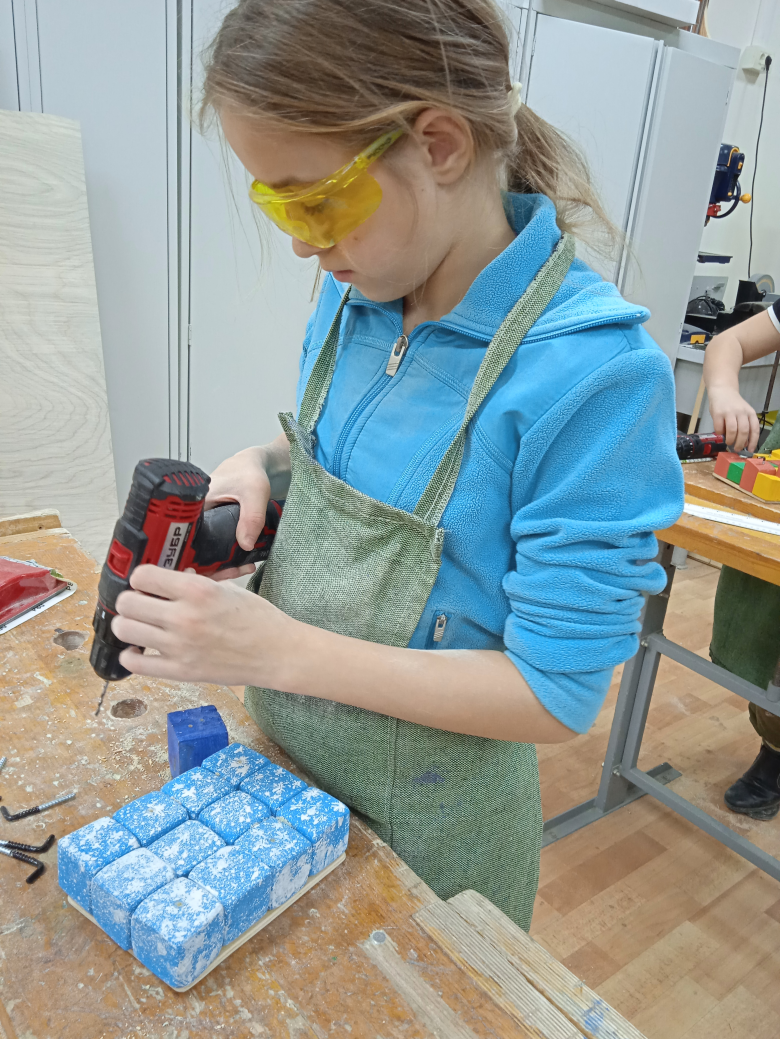 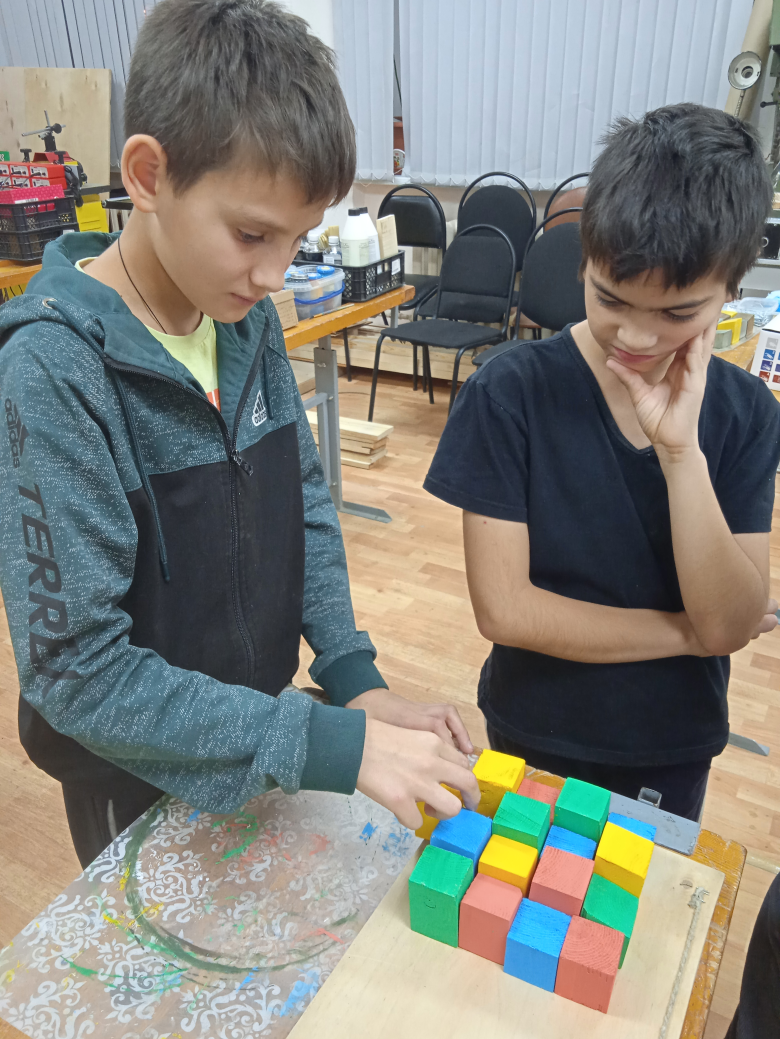 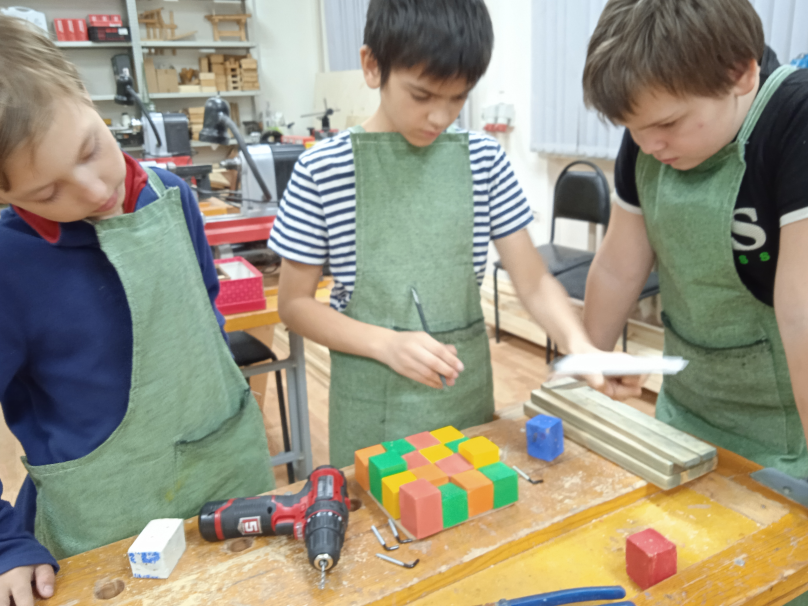 Детско-молодежная общественная организация «Здоровое детство»социальный проект «Сделай сам»при поддержке Фонда Президентских грантов
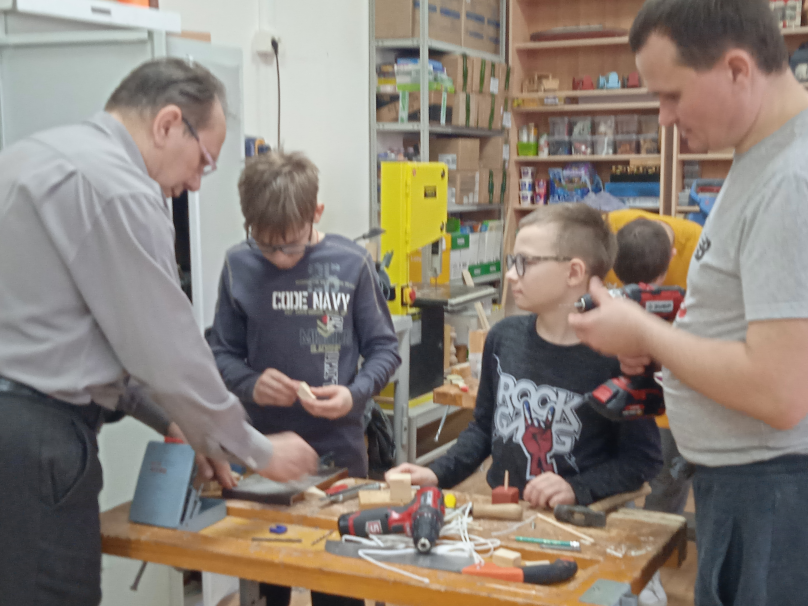 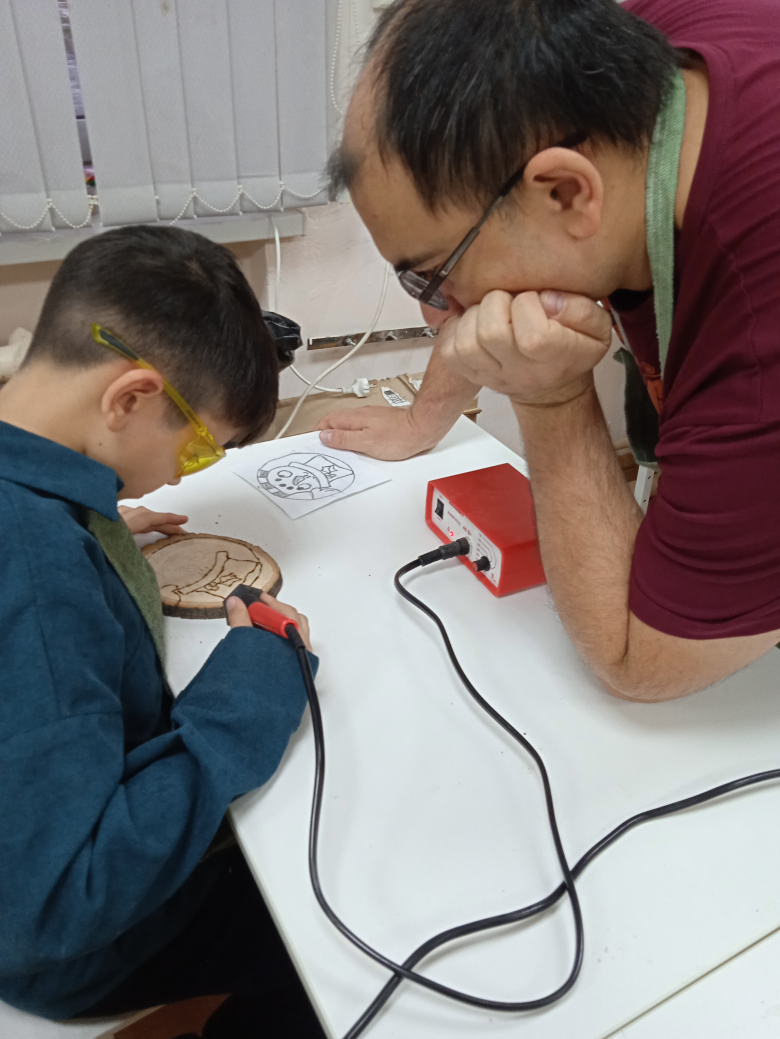 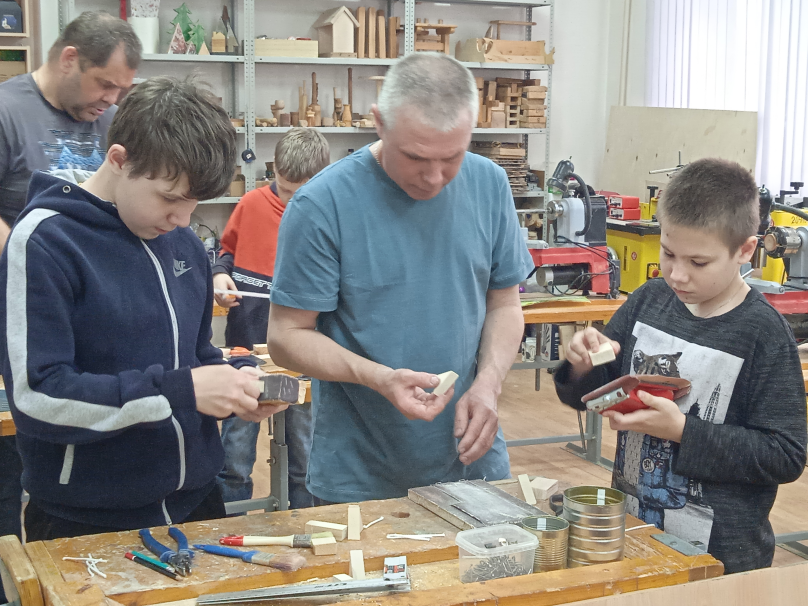 Детско-молодежная общественная организация «Здоровое детство»социальный проект «Сделай сам»при поддержке Фонда Президентских грантов
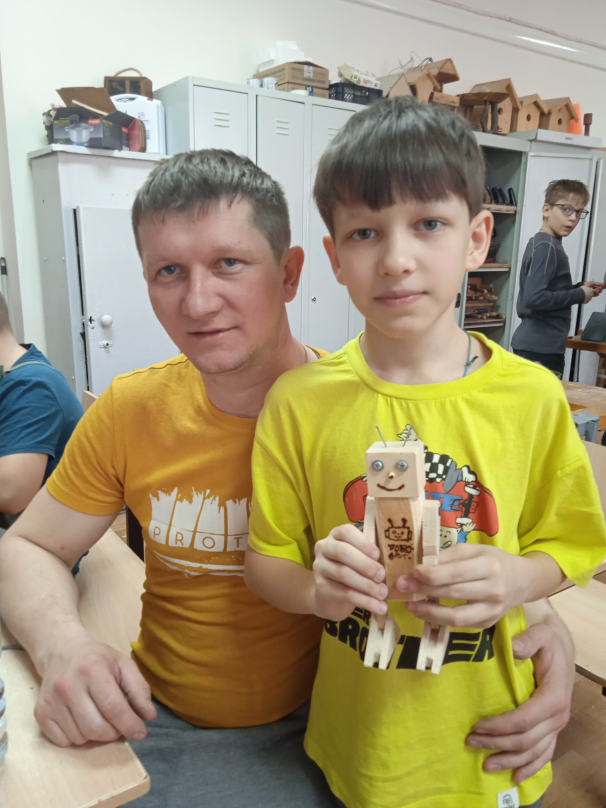 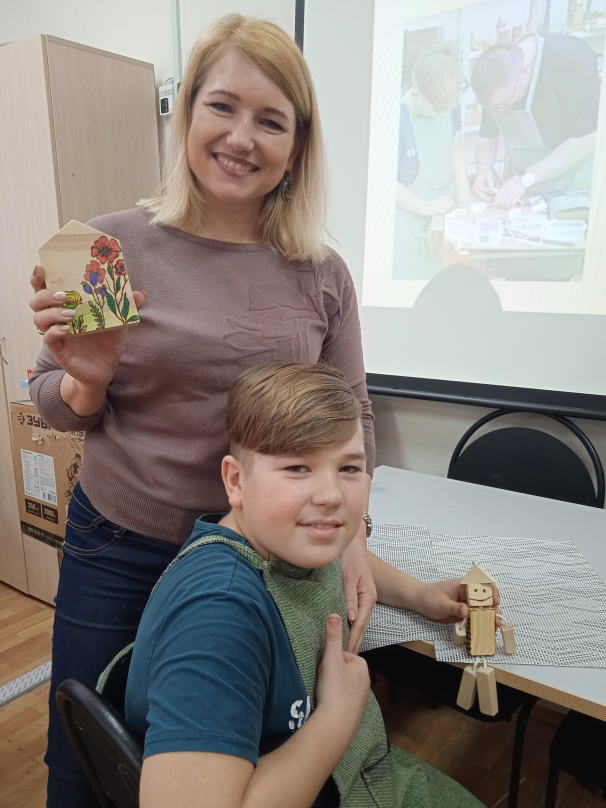 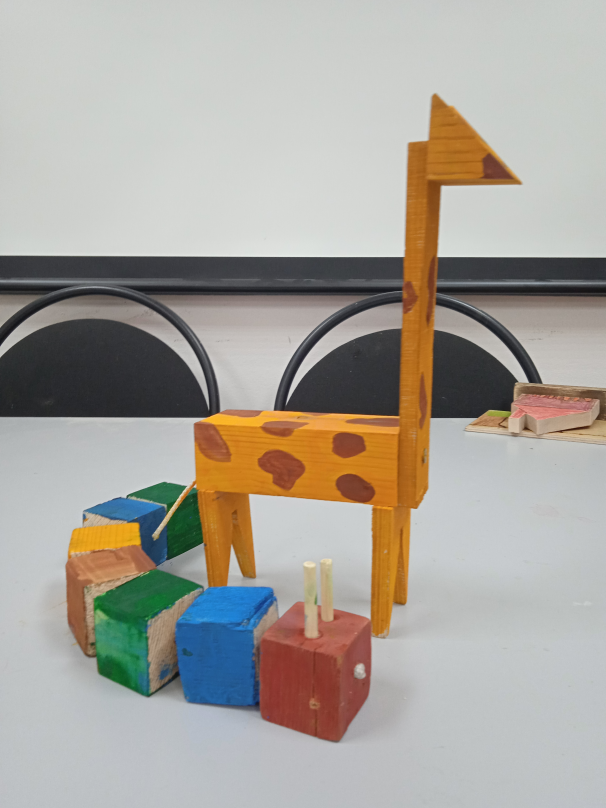